Fast Timing for High-Rate Environments with Micromegas
E. Delagnes, G. Fanourakis, E. Ferrer Ribas, I. Giomataris, C. Godinot, D. González Díaz, U. Joshi, Changguo Lu, M. Kebbiri, K.T. McDonald, H. Muller, E. Olivieri, T. Papaevangelou, A. Peyaud, F. Resnati, L. Ropelewsky, R. Veenhof, S. White
Micromegas time scales
The electron multiplication takes place in high E field (> 20 kV/cm)
between the anode (strips, pads) and the mesh in one stage
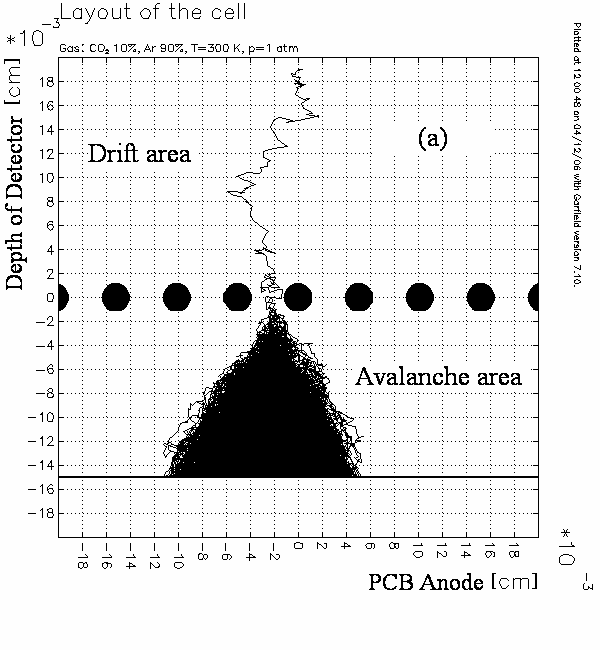 small amplification gap (50-150 μm)
 fast signals (~ 1 ns)
 short recovery time (~50 ns)
 high rate capabilities (> MHz/cm2)
 high gain (up to 105 or more)
A GARFIELD simulation of a Micromegas avalanche (Lanzhou university)
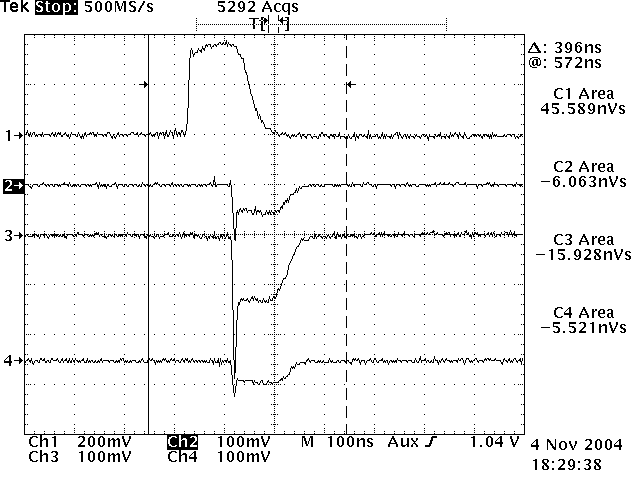 micromesh signal
strip 1
strip 2
Time response is limited from the continuous ionization on the drift gap
strip 3
Localizing the e- creation point
photon
crystal
crystal
photocathode
photon
Limit the direct gas ionization 
use a radiator / photocathode electron emitter:
Cherenkov light produced by charged particles crossing a MgF2 crystal 
Photoelectrons extracted from a photocathode (CsI) 
Simultaneous & well localized ionization of the gas (time jitter for the Cherenkov light ~10 ps)
Well defined, small drift gap with strong electric field  (~10kV/cm), or no drift
electron
preamplification
electron
photocathode
micromesh
micromesh
avalanche
avalanche
anode
anode
insulator
insulator
Reflective mode
Semitransparent mode
~80 photons/cm
~80 photons/cm
Charged particle
Charged particle
Limiting the e- diffusion in the gap
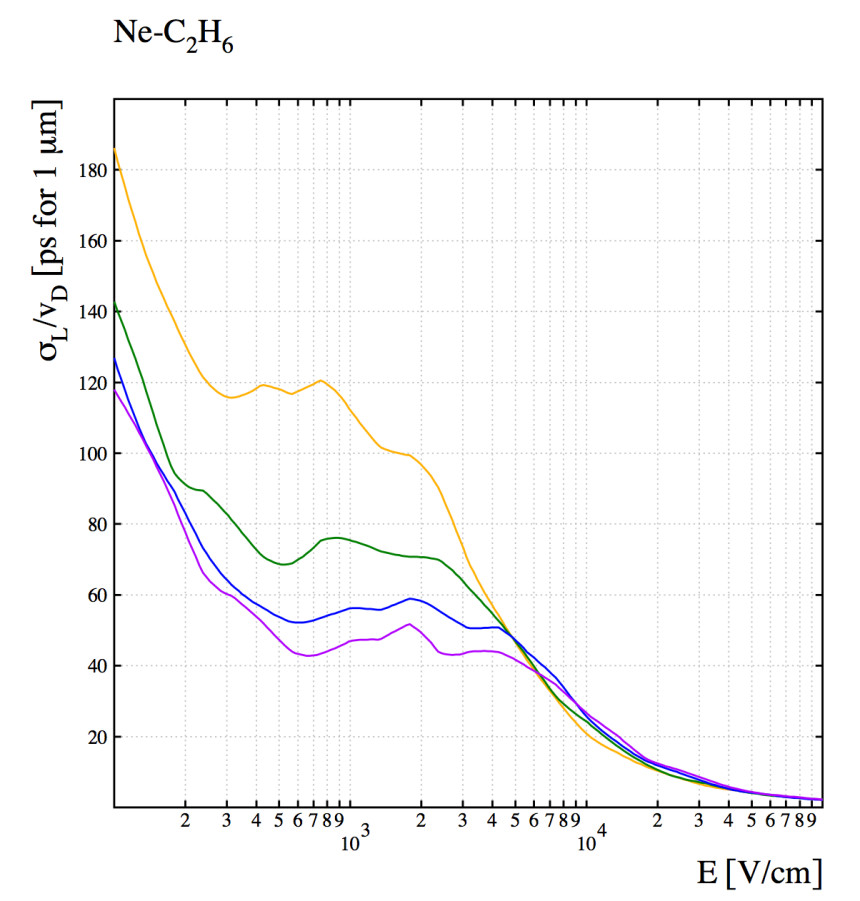 Small drift gap + strong electric field
Limited diffusion

Simulations:
Few hundred μm drift field can provide time jitter per electron ~ 100 ps (Ed  ~ 5kV/cm)
Several gas mixtures possible
Good performance for high amplification fields (>50 kV/cm)
	 preamplification improves	     time resolution!
5%
10%
15%
20%
Longitudinal time jitter as function of the drift field for several Ne mixtures.  (R. Veenhof)
RD51 common fund project
Awarded 3/2015
Title of project:	Fast Timing for High-Rate Environments: A Micromegas Solution 
Contact persons:	Sebastian White (co-PI), Princeton/CERN Sebastian.White@cern.ch
		Ioannis Giomataris (co-PI), Saclay  ioa@hep.saclay.cea.fr
 
RD51 Institutes:	
	1. IRFU-Saclay, contact person Ioannis Giomataris ioa@hep.saclay.cea.fr
	 E. Delagnes, T. Papaevangelou, M. Kebbiri,  E. Ferrer Ribas, A. Peyaud, C. Godinot
	
	2. NCSR Demokritos, contact person George Fanourakis gfan@inp.demokritos.gr 
 
	3. CERN, contact person, Leszek Ropelewsky Leszek.Ropelewski@cern.ch	E. Olivieri, H. Muller, F. Resnati
	+ RD51&Uludag University, Rob Veenhof veenhof@mail.cern.ch
 
	4. Universidad de Zaragoza, Diego González Díaz* diegogon@unizar.es
 
Ext. Collaborator:	

	Princeton University, contact person K.T. McDonald, kirkmcd@princeton.edu
	Sebastian White, Changguo Lu
* Present Institute: Uludag/CERN
The RD51 project
R&D on charged particle timing towards ~10 ps 
 high rates / high radiation environment (HL-LHC)
Project goal: demonstrate this level of performance based on a Micromegas photomultiplier with Cerenkov-radiator front window 
Single electron time jitter ~100 ps
produce sufficient photoelectrons to reach timing response ~ 10 ps. 

Build a Micromegas prototype equipped with crystal / photocathode
Demonstrate the ~100 ps time jitter for single e- using high precision UV laser
Semitransparent / Reflection mode
Gas optimization
Measure time resolution @ MIP beam
UV photon detection
crystal
crystal
photon
photon
photocathode
electron
preamplification
Reflective photocathode:
	Photosensitive material is deposited on the top surface of the micromesh.
	Photoelectrons extracted by photons will follow the field lines to the amplification region
The photocathode does not see the avalanche  no ion feedback effect  higher gain in single stage (~ 105)
Better aging properties
High electron extraction & collection efficiency
Reflection on the crystal ?
e- path variation
Limitation to Microbulk / opaque meshes 


Semi-transparent photocathode:
	Photosensitive material is deposited on an aluminized MgF2 window (drift electrode)
Extra preamplification stage  better long-term stability, higher total gain
Various MM technologies & gas mixtures possible
Lower photon extraction efficiency
Photocathode resistance to sparks (?)
Ion backflow  aging (?)
electron
photocathode
micromesh
micromesh
avalanche
avalanche
anode
anode
insulator
insulator
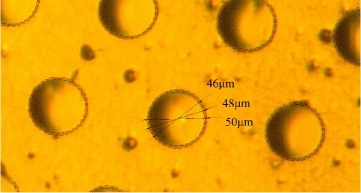 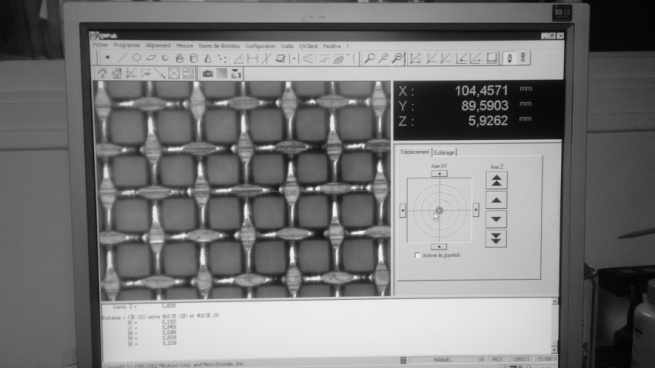 Design of the prototype
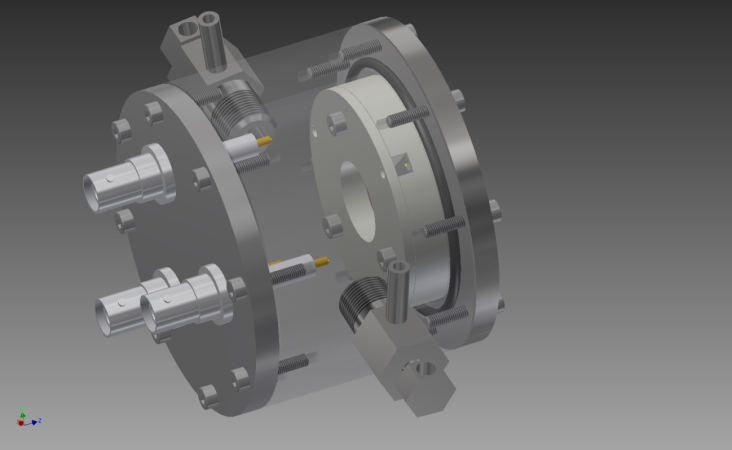 First tests with UV lamp / laser  quartz windows
Microbulk Micromegas ø 1cm
Possibility to deposit CsI on the  mesh surface
Capacity ~ 35 pF 
Bulk Micromegas ø 1cm
Capacity ~ 5 pF
Amplification gap 64 / 128 / 192 μm

Ensure homogeneous small drift gap & photocathode polarization
Photocathode: 10 nm Al
Stainless steel chamber compatible with  sealed mode operation
Very thin detector active part (<5 mm)
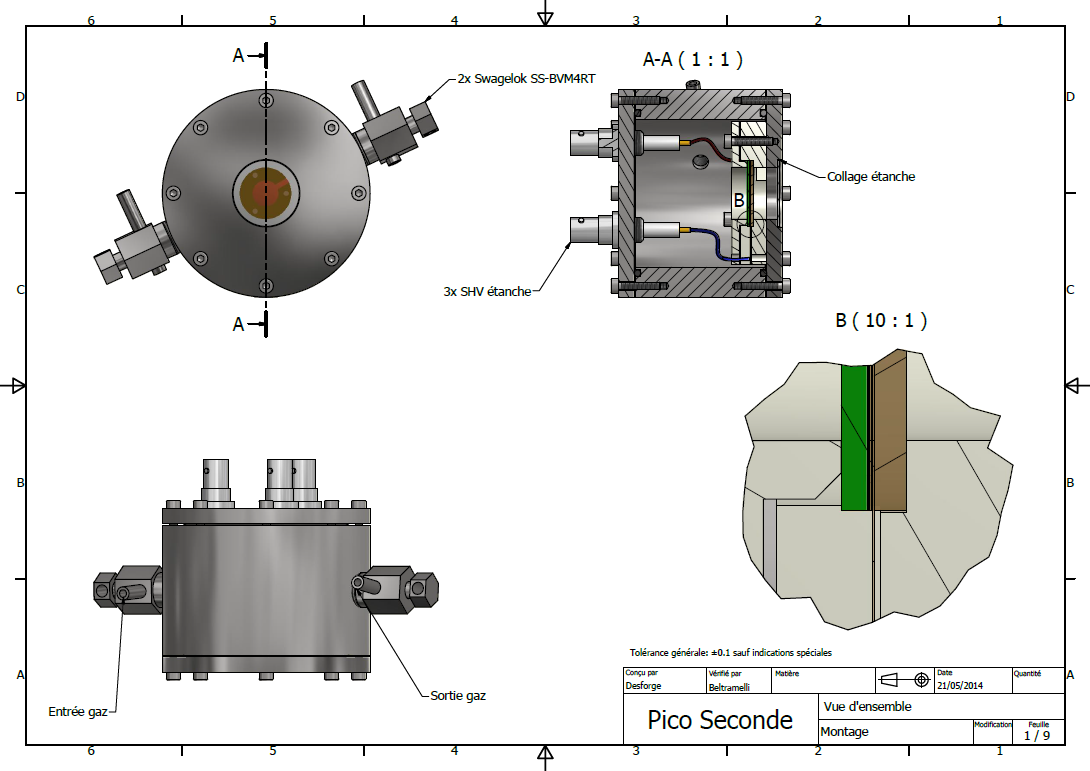 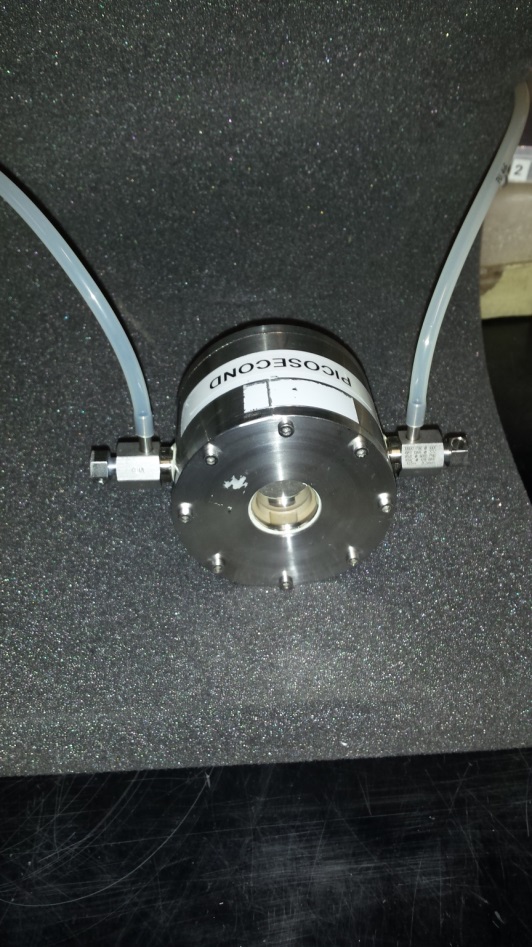 Detector prototype
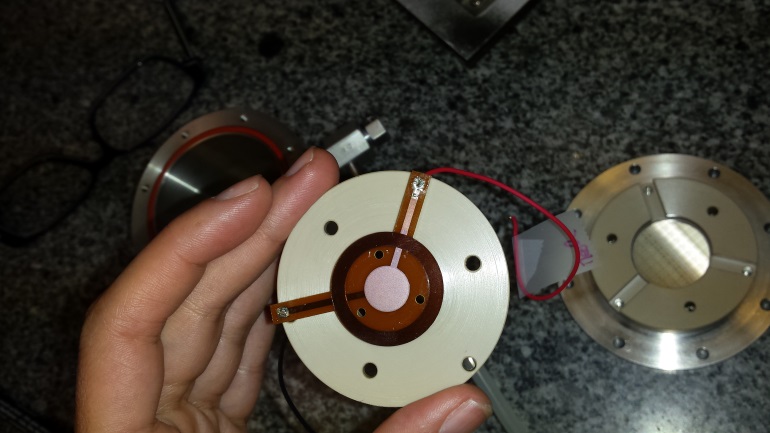 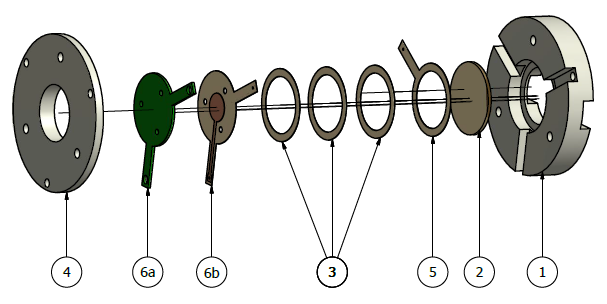 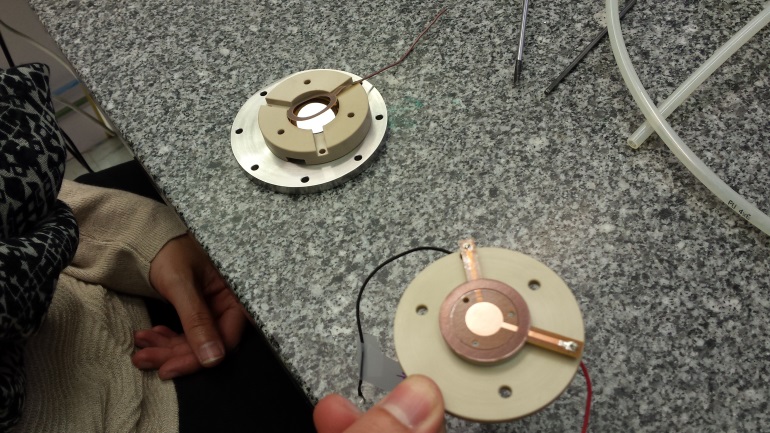 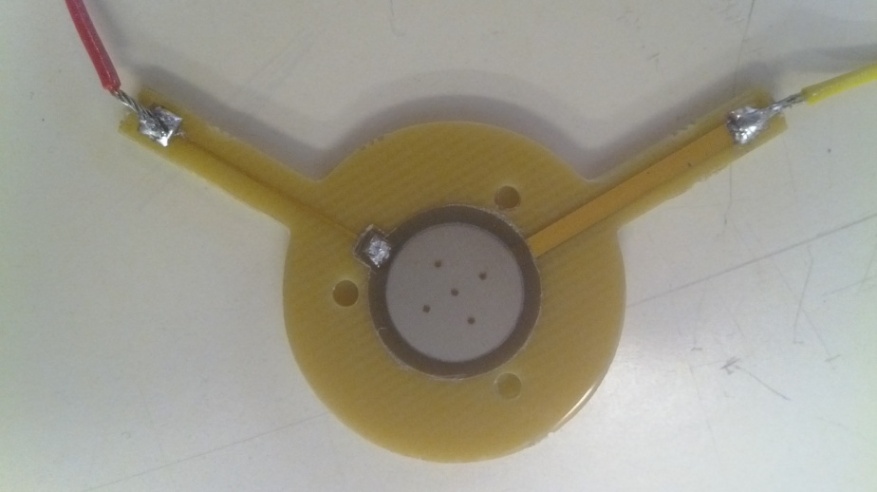 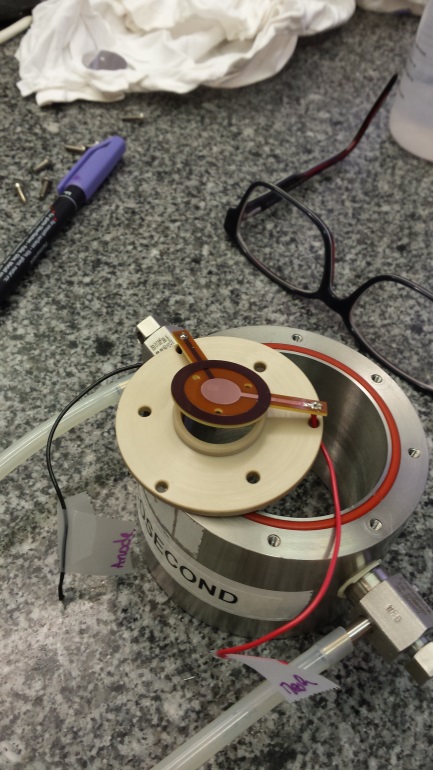 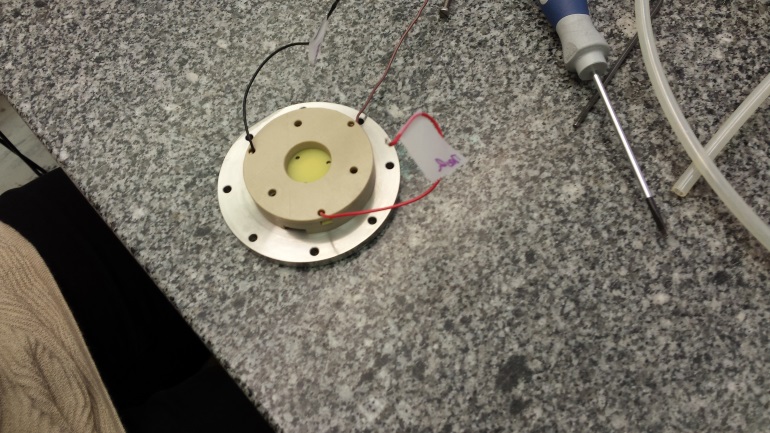 Tests with deuterium flash lamp
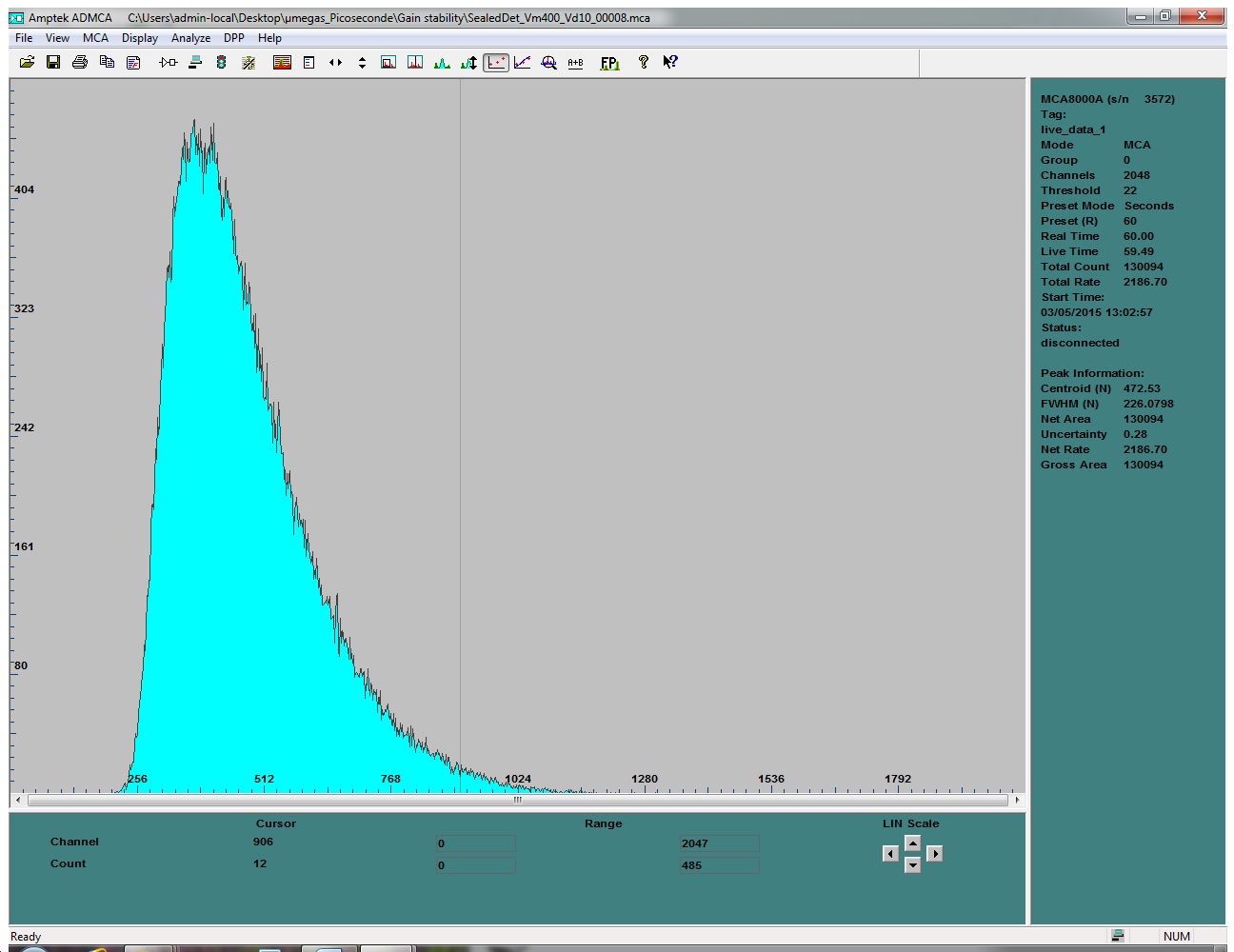 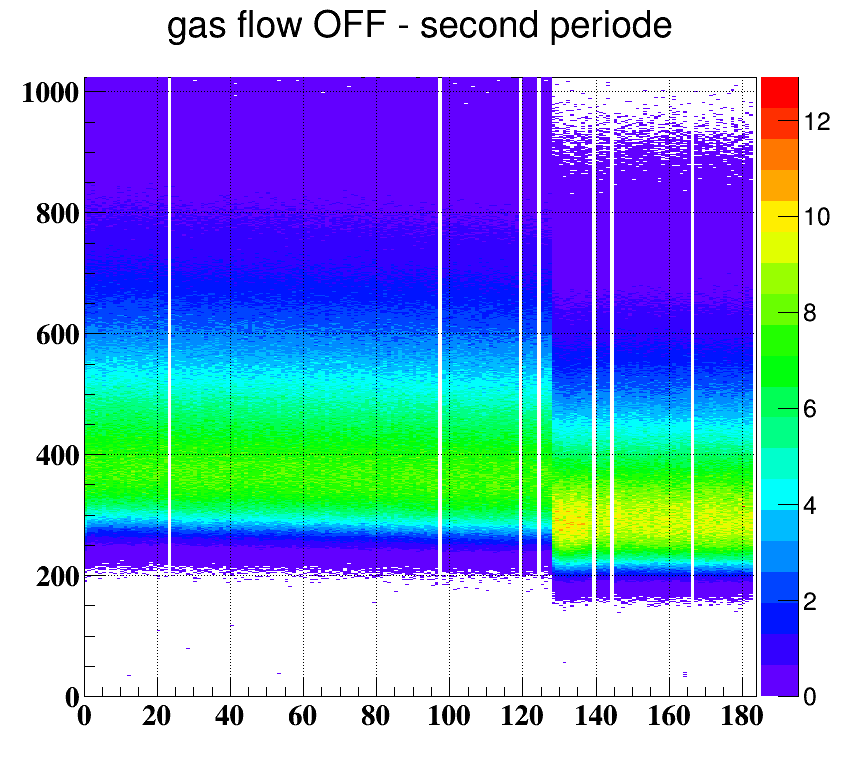 24 hour run in sealed mode. Lamp not very stable
Estimated ~20 photoelectrons per pulse by comparing with the amplitude of the signal from a candle
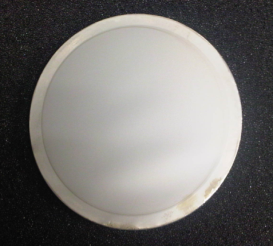 Measuring single p.e.
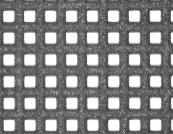 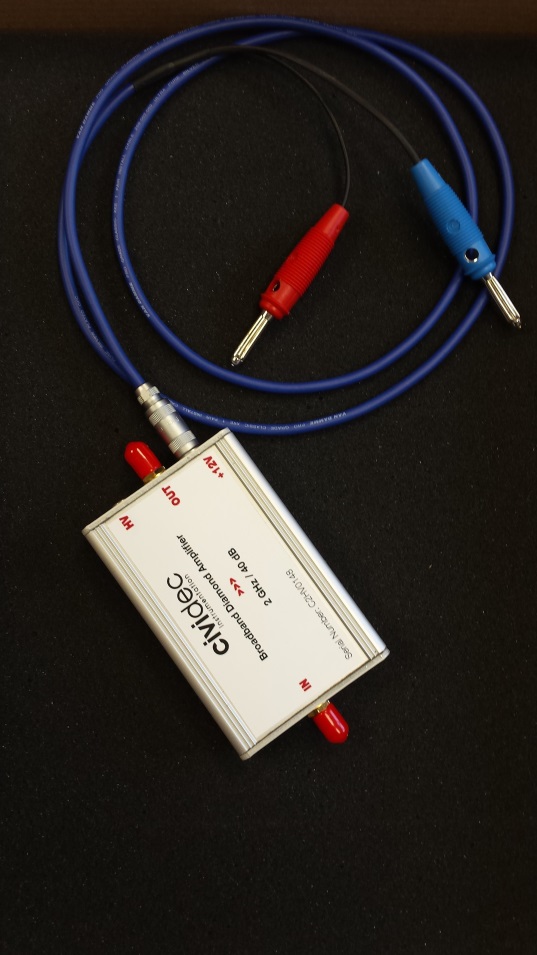 IRAMIS facility @ CEA Saclay (thanks to Thomas Gustavsson! )
UV laser with σt ~ 100 fs
 λ = 275-285 nm after doubling
intensity ~ 3 mJoule / pulse
Repetition 80 MHz (!!) - limitations on gain 
Reduced to 8 kHz on the second day
Light attenuators (fine micro-meshes 10-20% transparent)
Trigger from fast PD
Cividec 2 GHz, 40 db preamplifier (thanks to Erich )
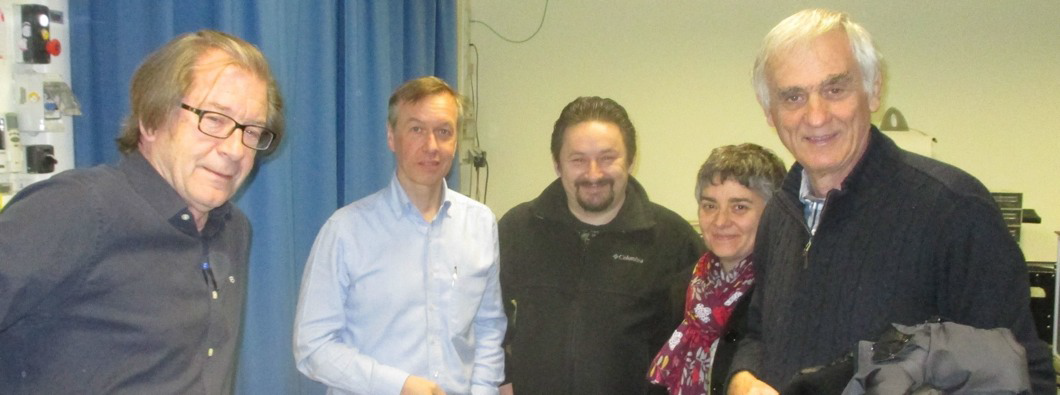 Measurements @ IRAMIS laser
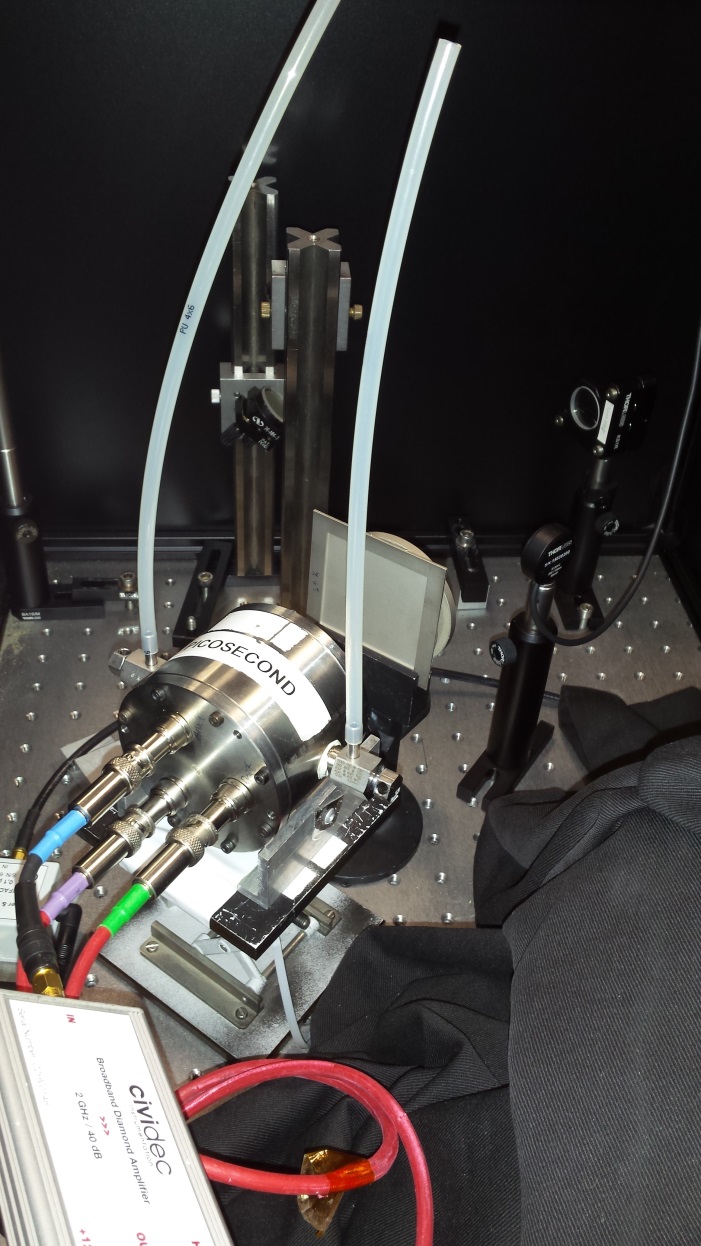 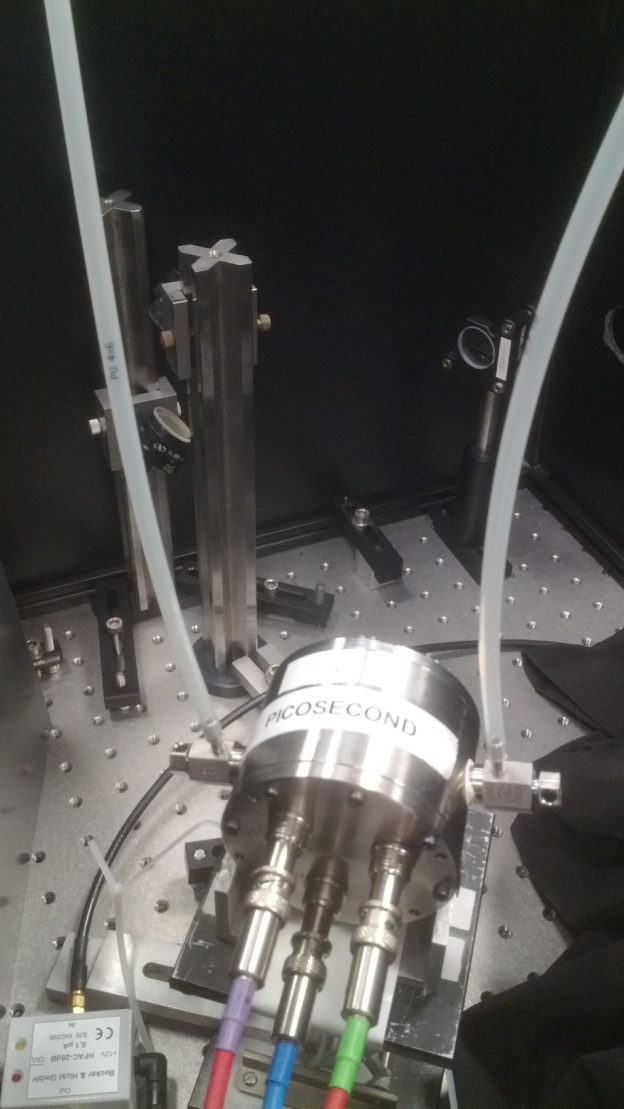 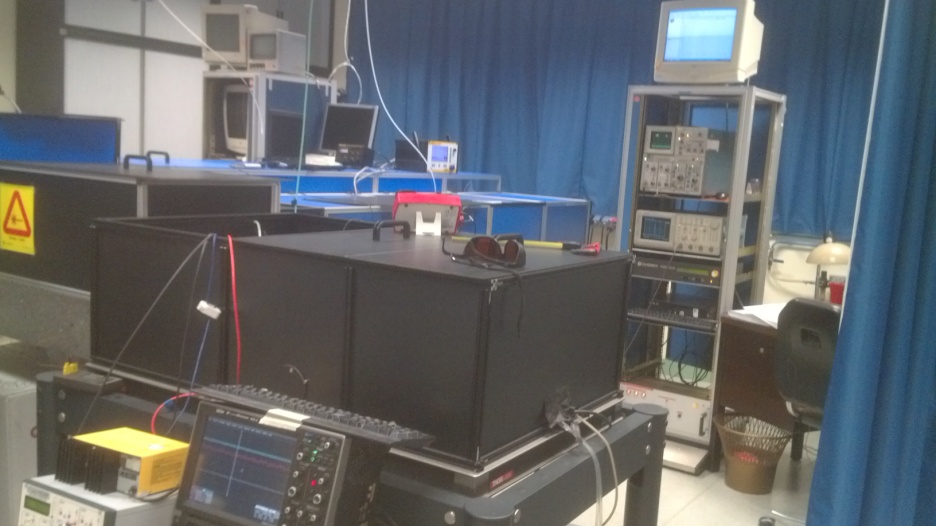 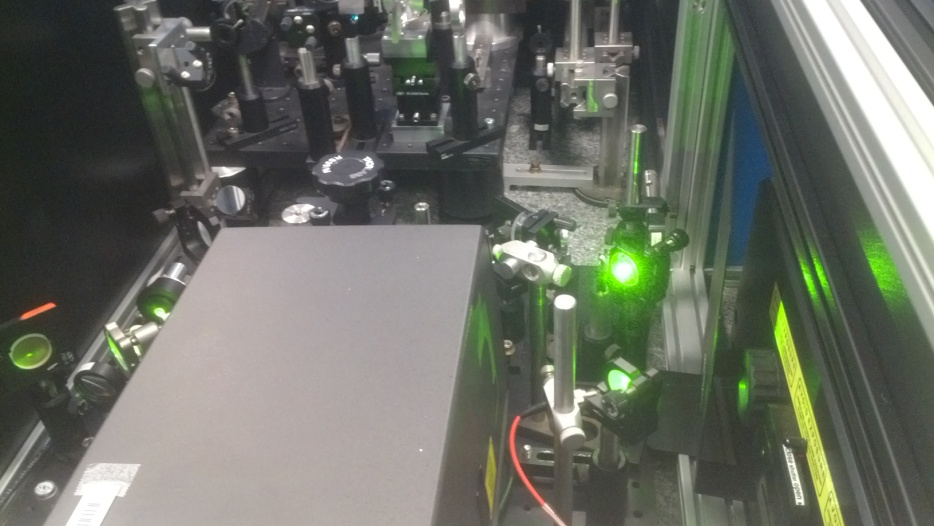 Data acquisition
Registration of Micromegas & photodiode waveforms with 2GHz oscilloscope @ 10 GS/s
Offline analysis
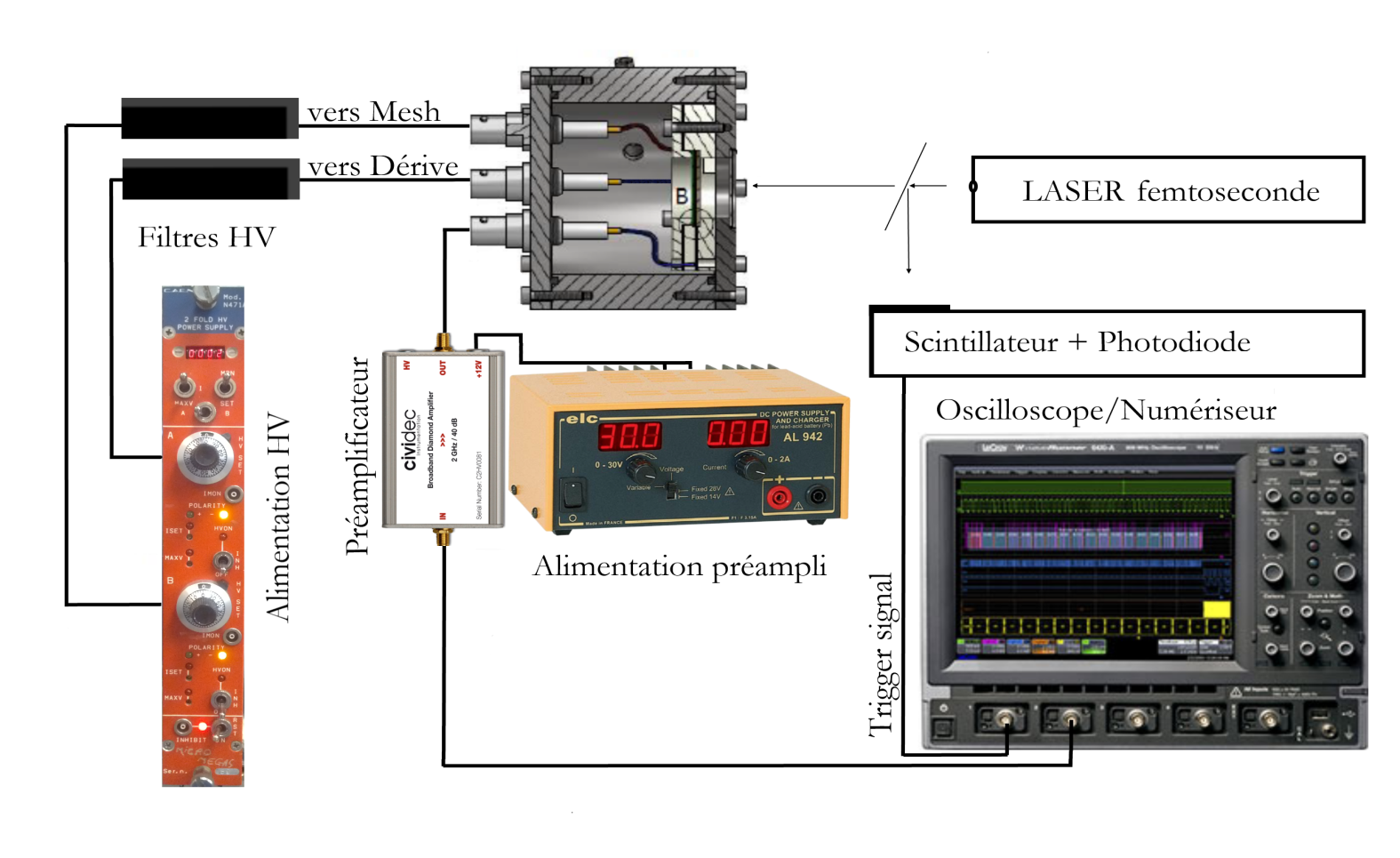 thanks to Xavier & w. R. Zuyeuski 
for osciloscope & LabView software
Response to single p.e.
Strong attenuation, so that events with no pulse appear
UV light from continuous source (candle)
Microbulk
Bulk 128
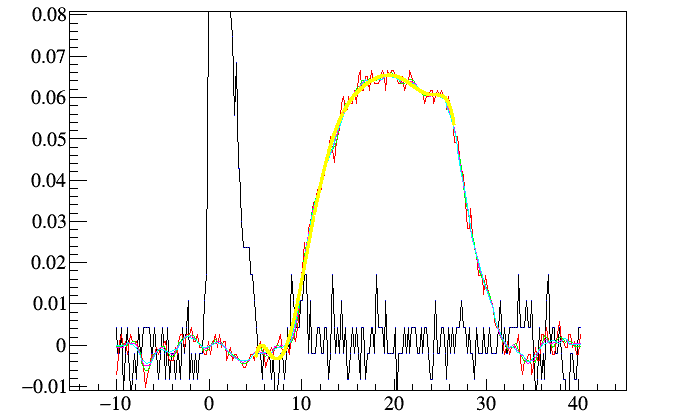 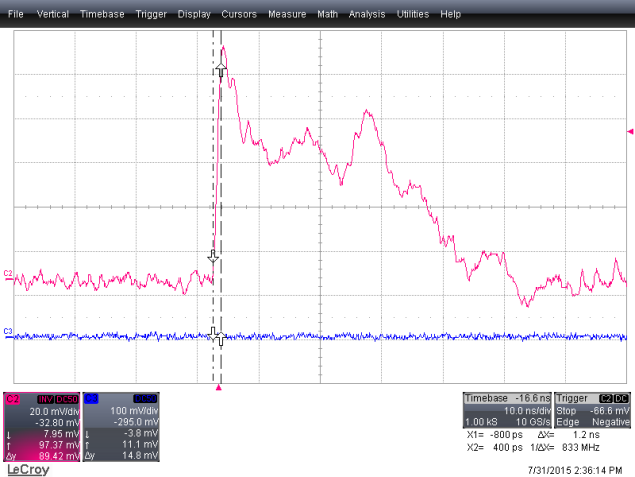 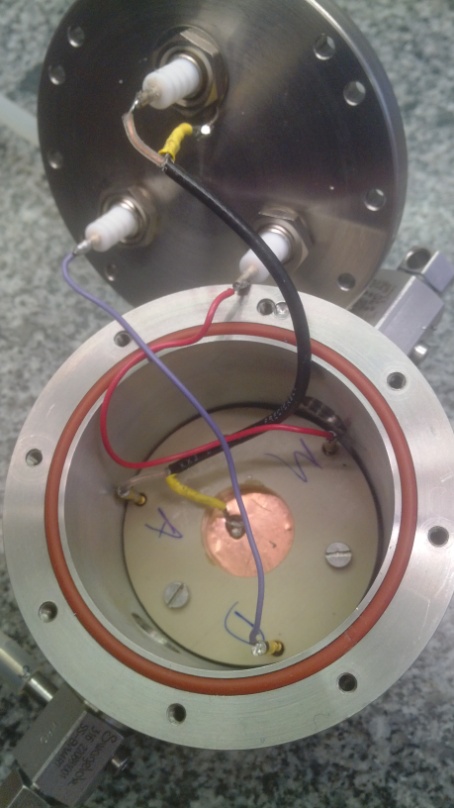 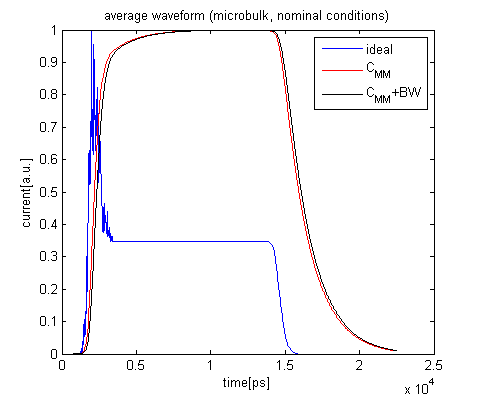 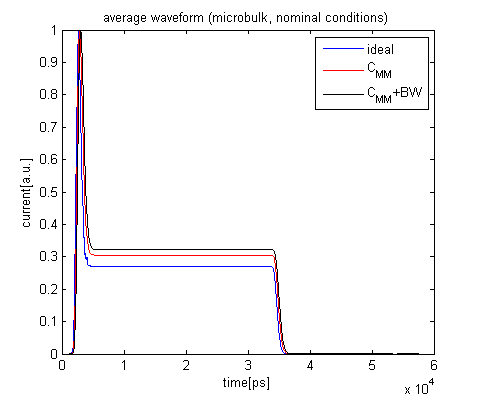 Signal modeling by 
D. Gonzalez Diaz & F. Resnati
Signal Modeling (D. Gonzalez Diaz, F. Resnati, R. Veenhof)
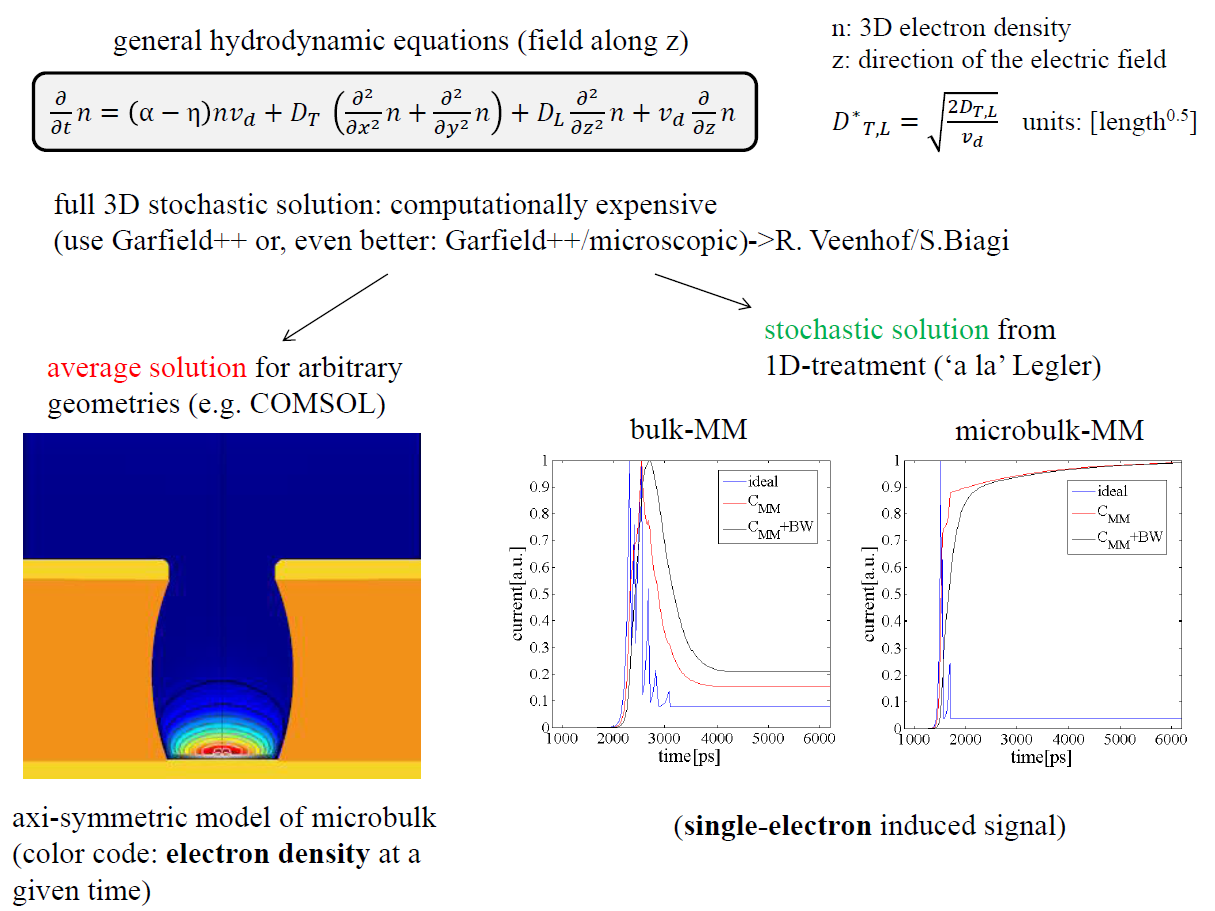 Signal Modeling (D. Gonzalez Diaz, F. Resnati, R. Veenhof)
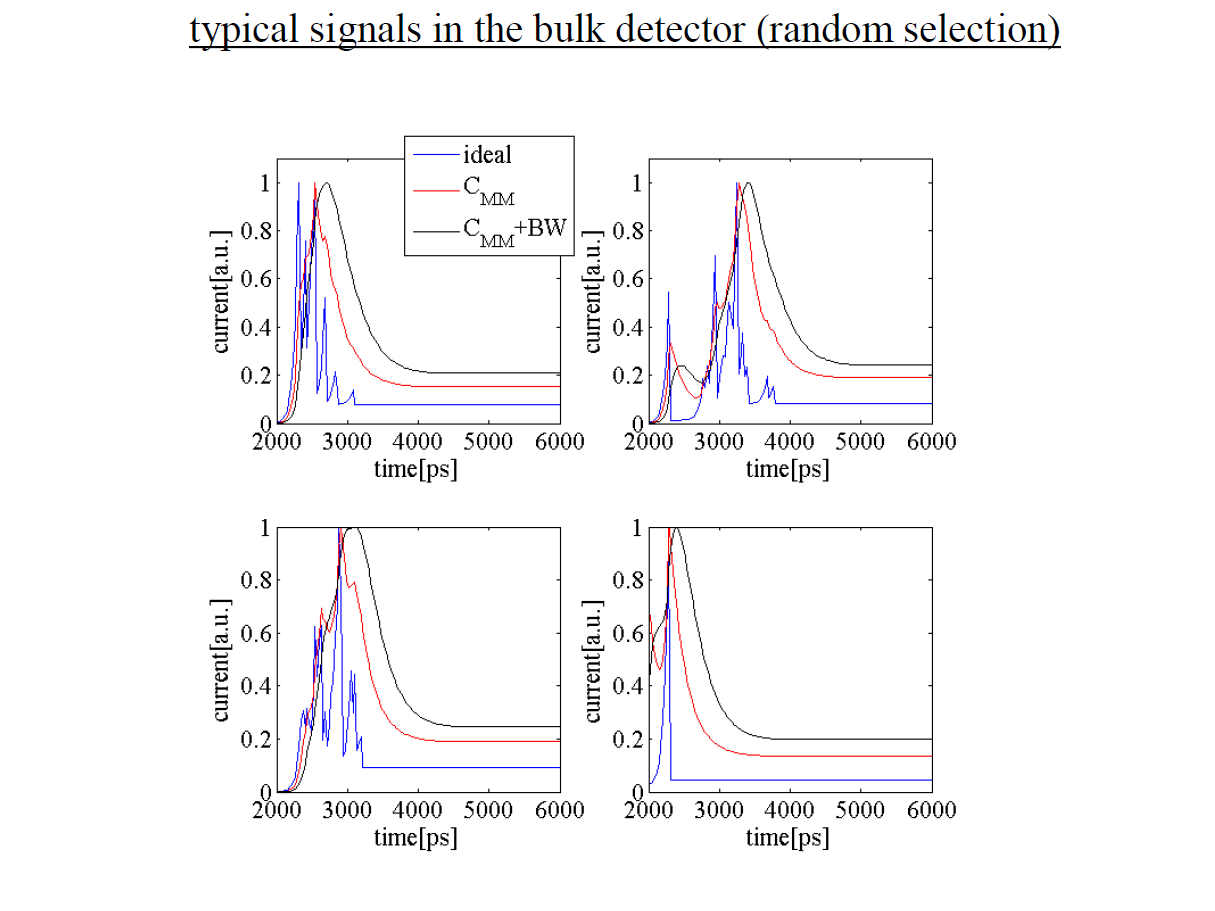 Signal Modeling (D. Gonzalez Diaz, F. Resnati, R. Veenhof)
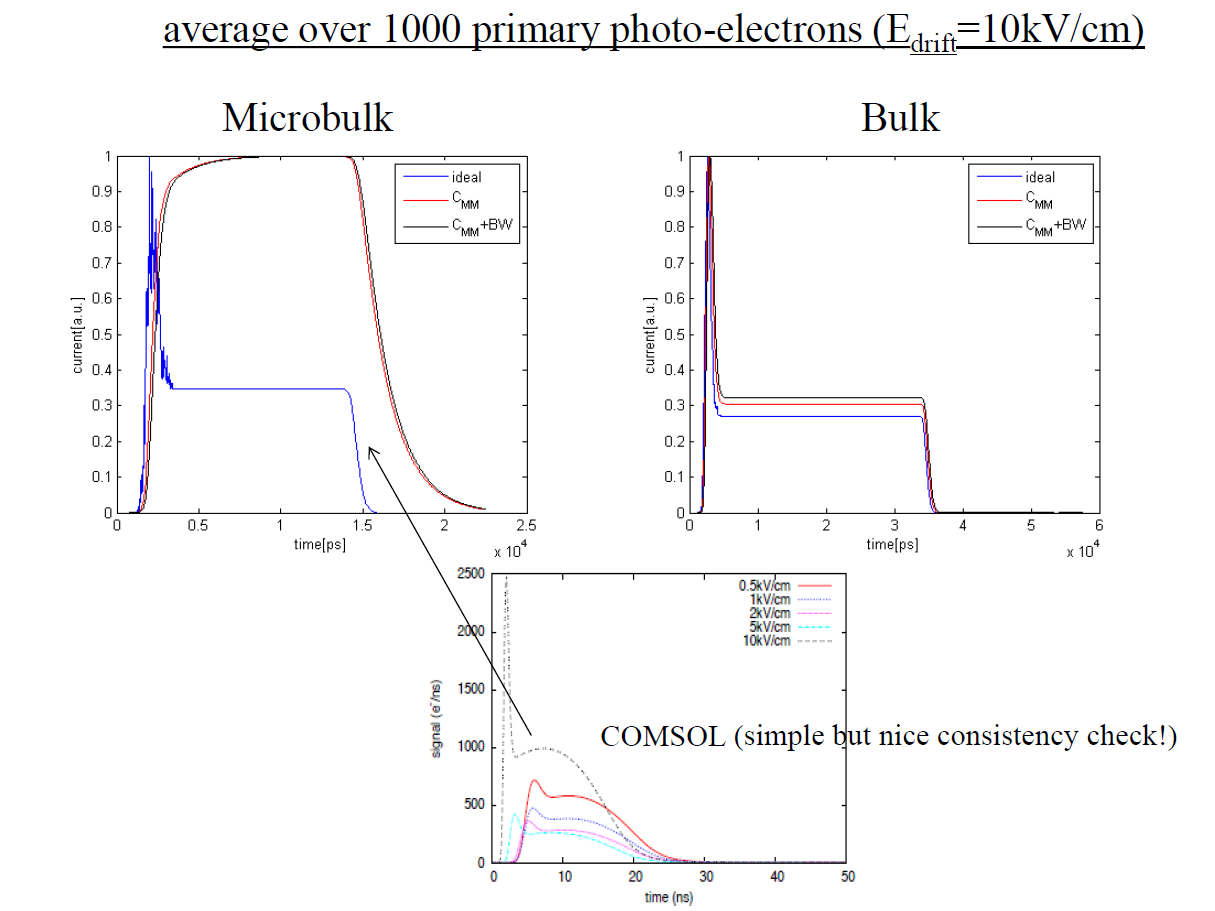 Calculation of σT  (~1 p.e.)
Calculate attenuation from <ampl>
Calculate <Np.e.> from zeros.

28.9% zeros  <Np.e.> = 1.26
Soft smoothing + CF
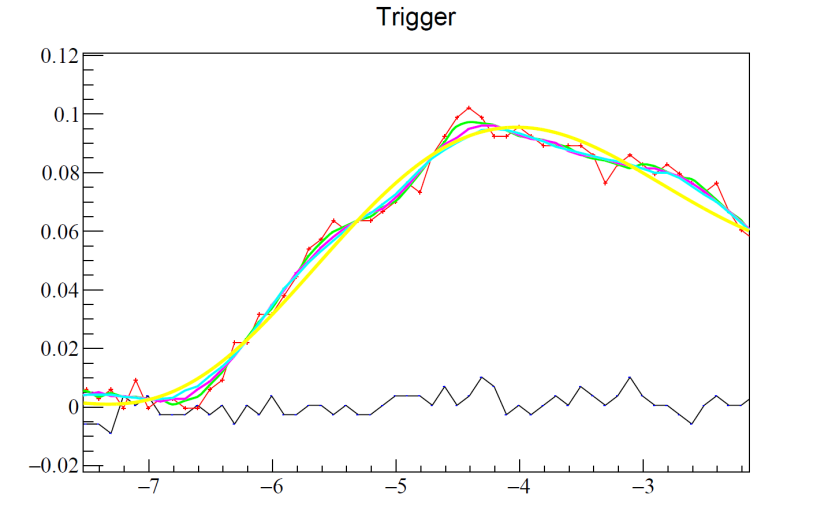 σΤ PD
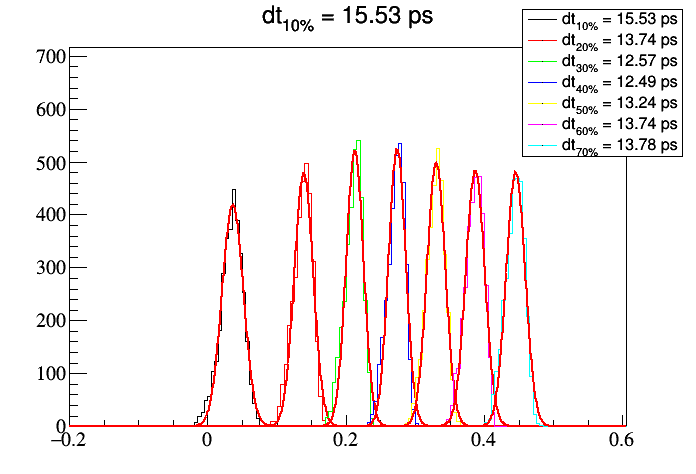 Tmm – TPD  [σT corr]
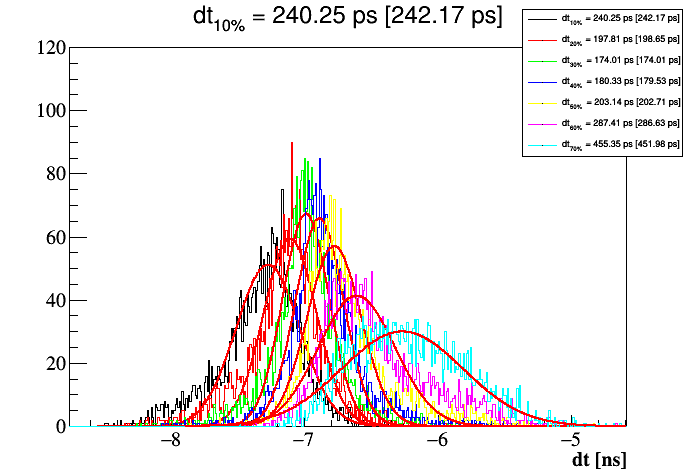 σΤ Micromegas
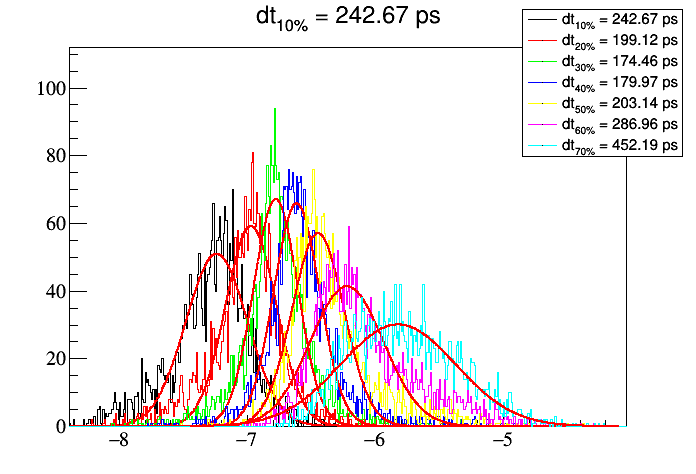 Edrift = 10 kV/cm2
Calculation of σT  (~50 p.e.)
σΤ PD
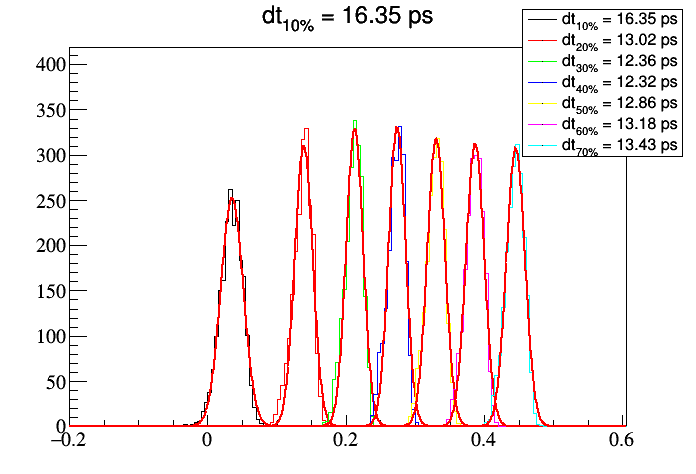 Edrift = 10 kV/cm2
<Np.e.> = 51.4
Tmm – TPD  [σT corr]
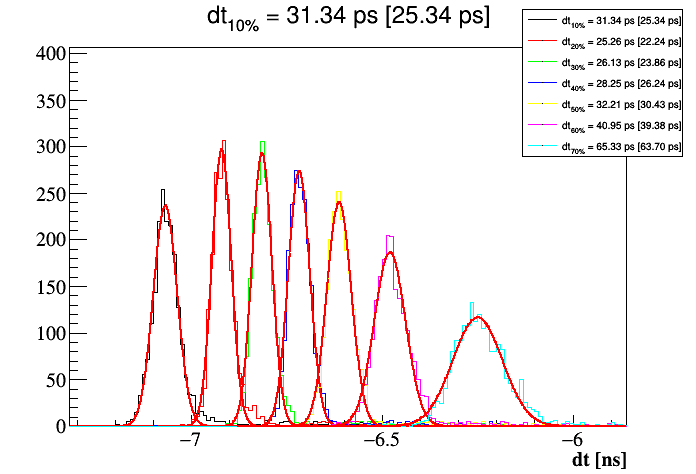 σΤ Micromegas
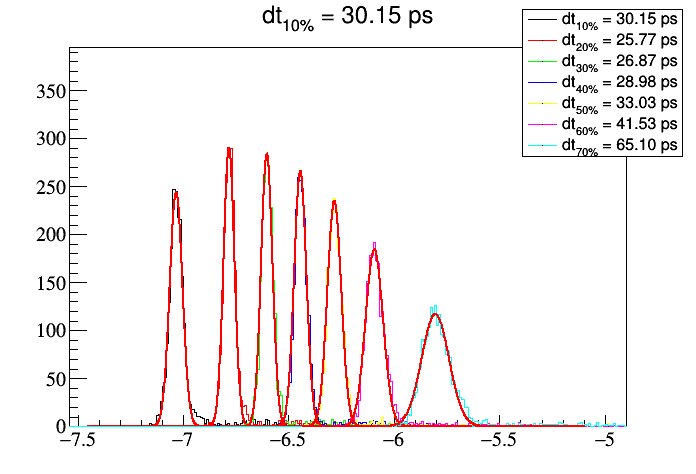 Constant Fraction analysis
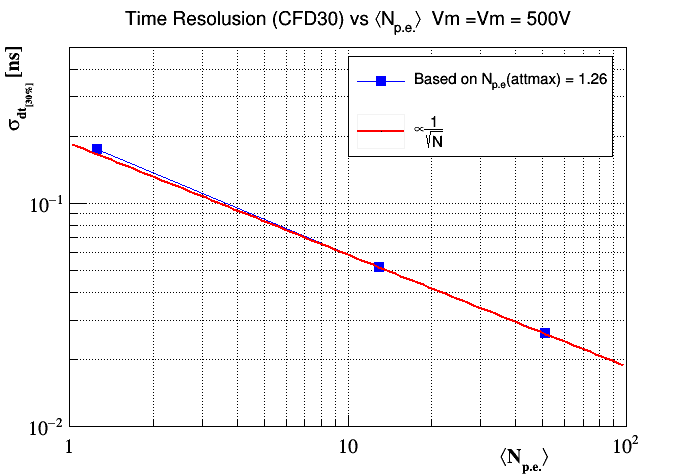 Calibrated attenuators
Maximum attenuation 	 29% zeros 	 <N> ~1.26 p.e.
Results given for the mean photoelectron number – impossible to discriminate 1e/2e events
Resolution scaling with 1/sqrt(N) law
Gas used: Ne (90%) + C2H6 (10%)
Not optimal!
Very promising result:
~180 ps for 1.26 p.e.
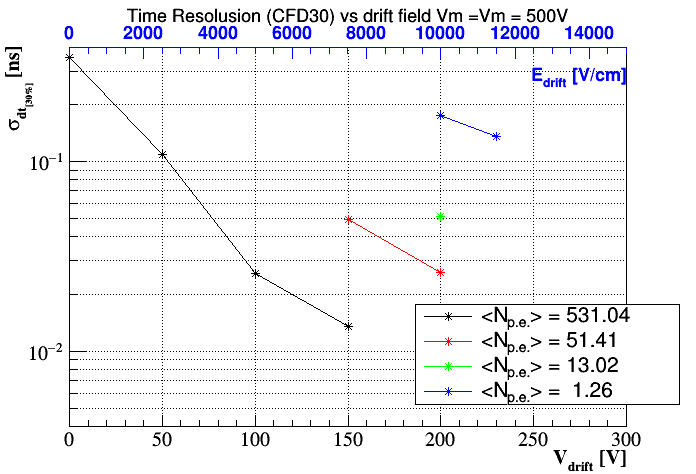 Wavelet treatment (by Sebastian White)
CERN Detector Seminar 25/09/2015
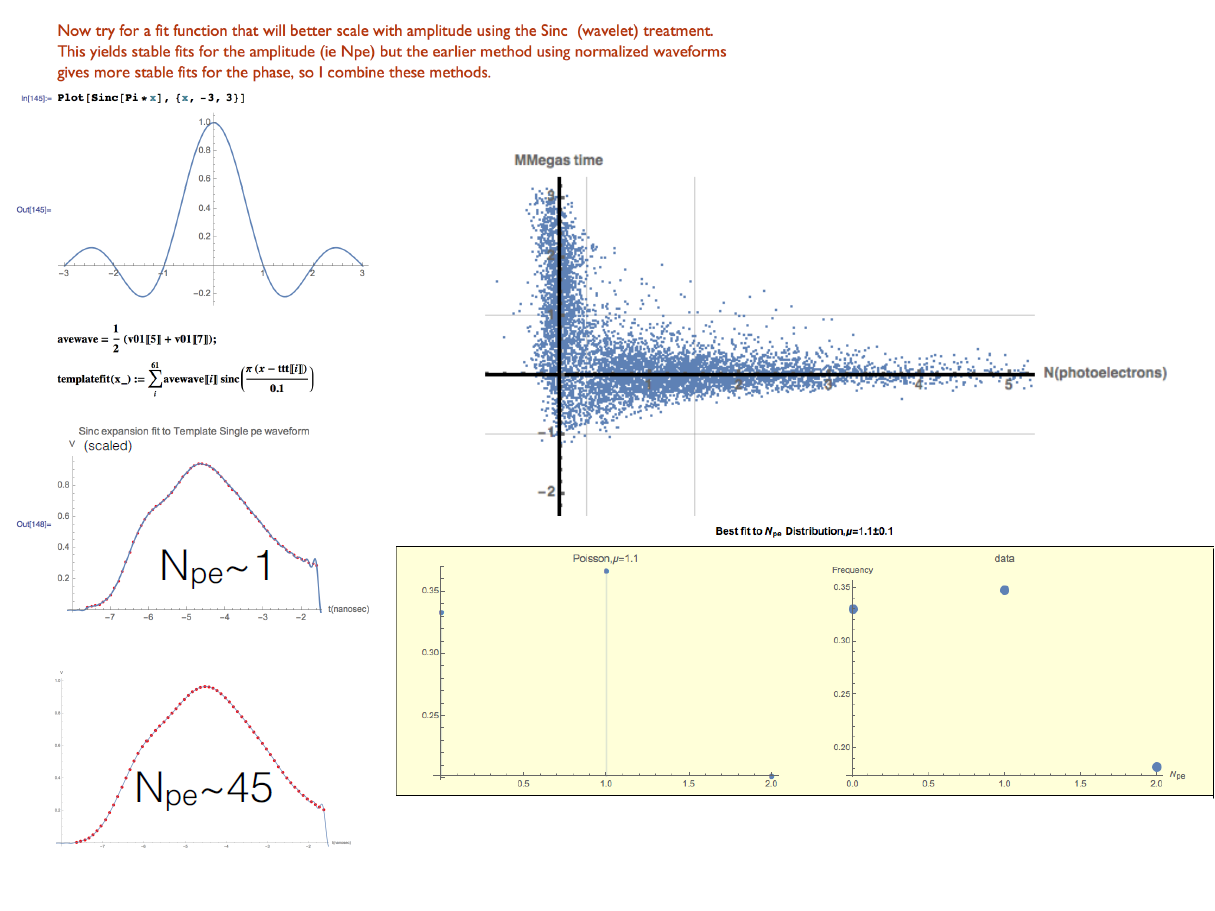 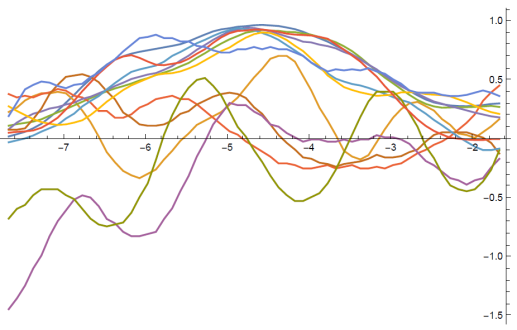 Wavelet treatment (by Sebastian White)
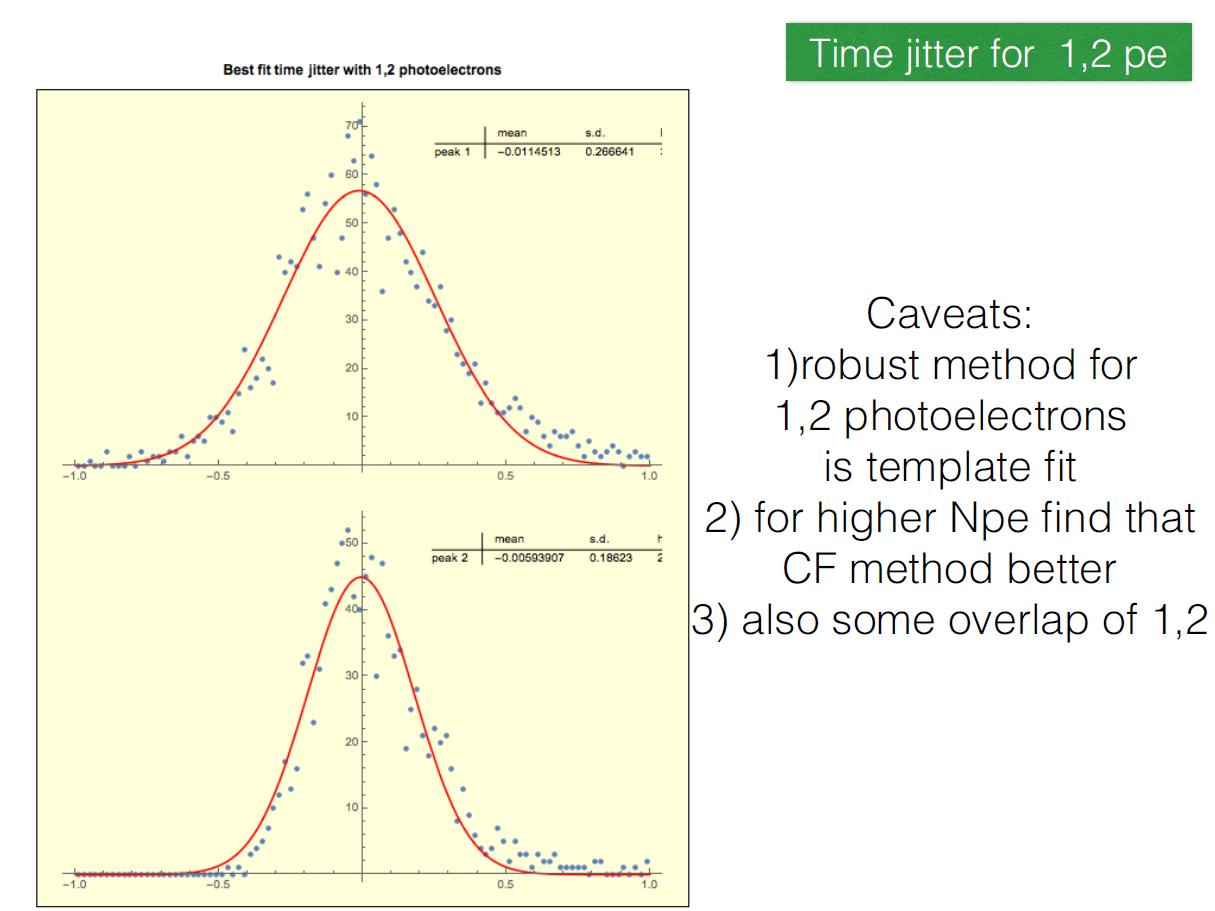 Wavelet treatment (by Sebastian White)
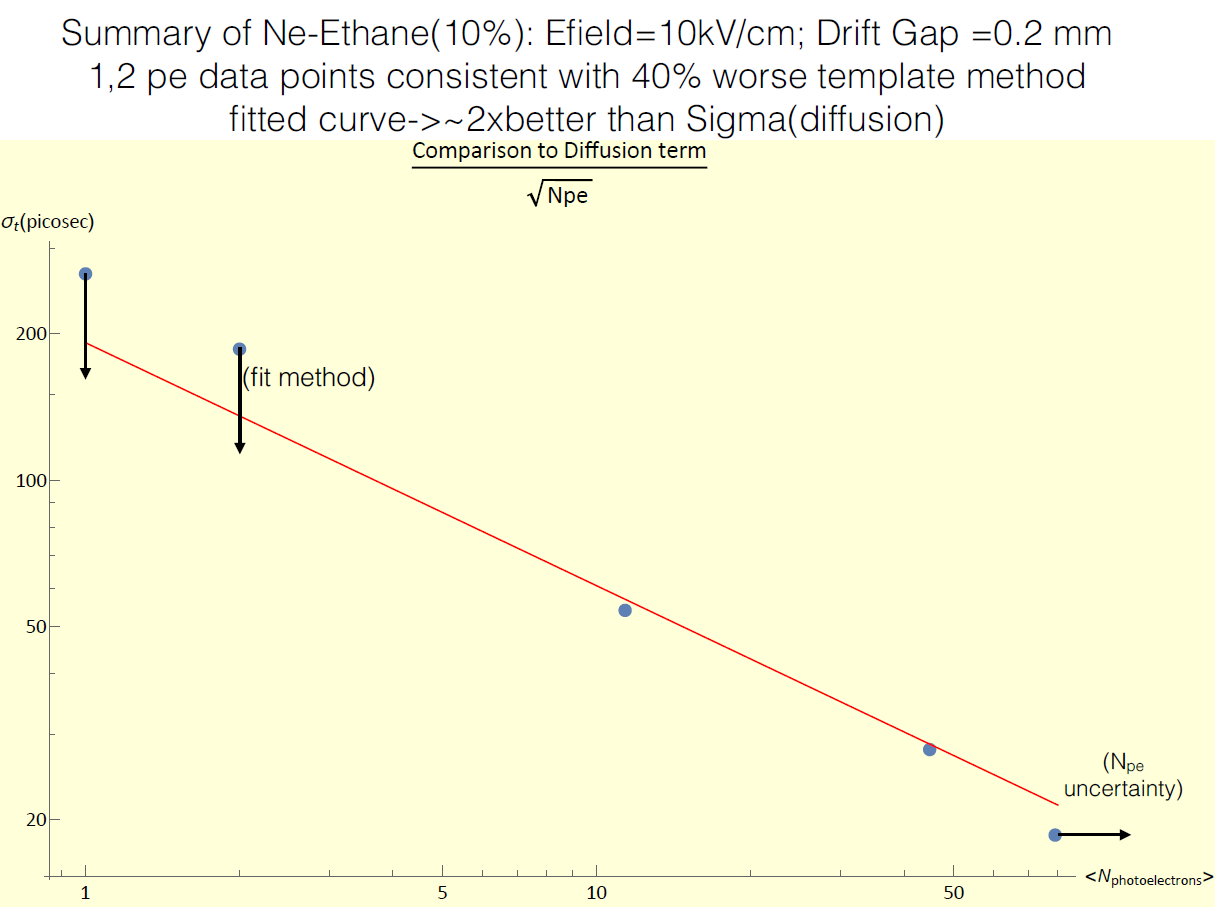 Comparison with the simulation
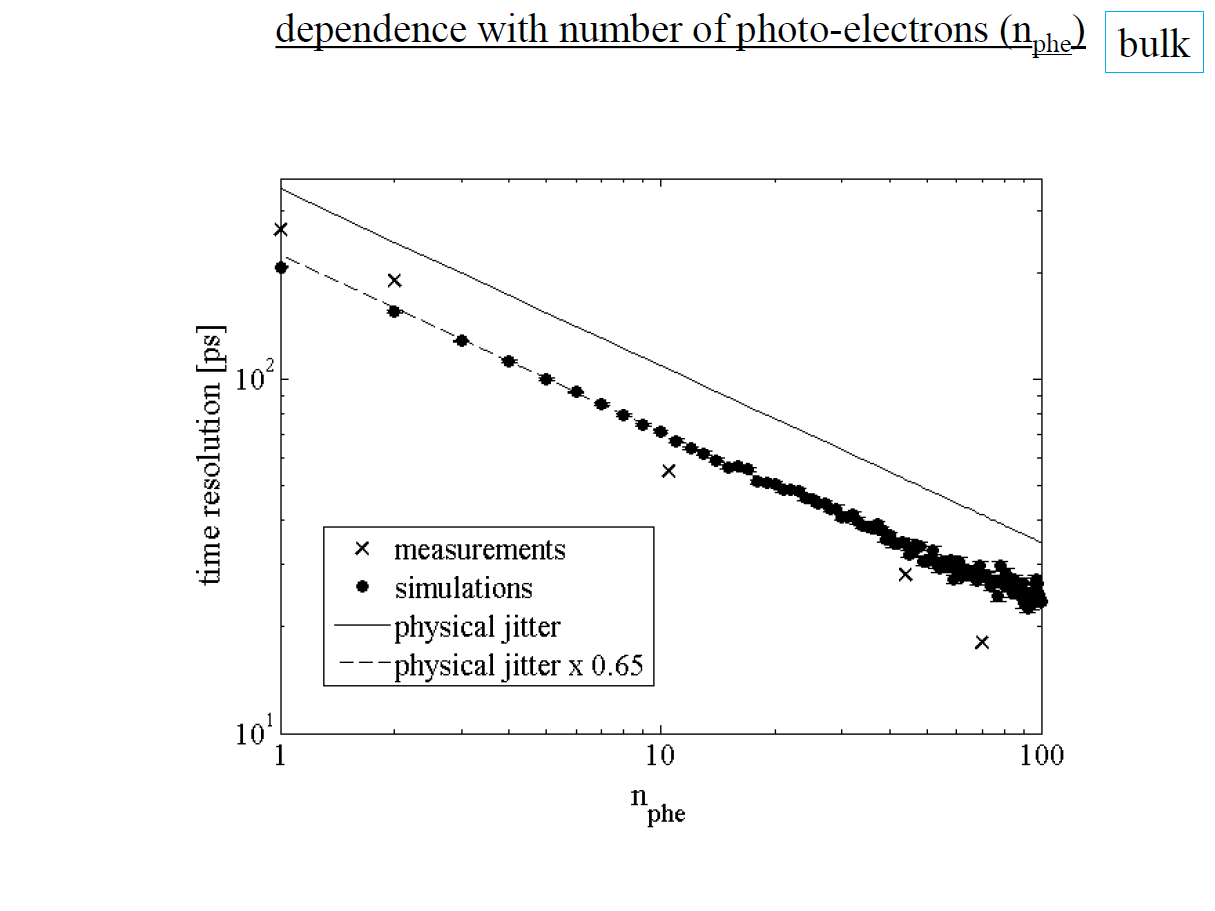 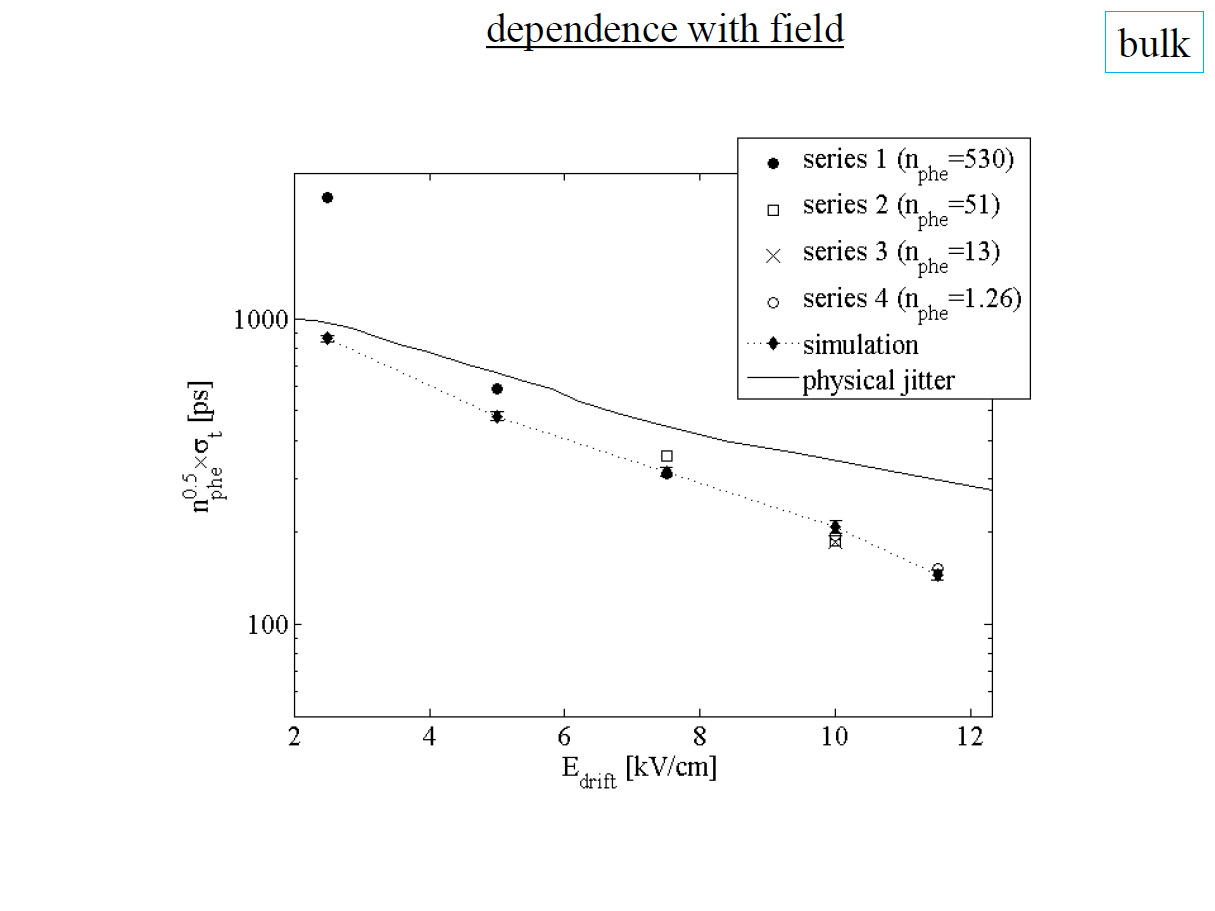 Improvement compared to the physical jitter due to the preamplification 
Excellent agreement between data & simulation
Optimum gas mixtures for timing
Look for the minimum time spread (‘fastest mixture’) at any given gain
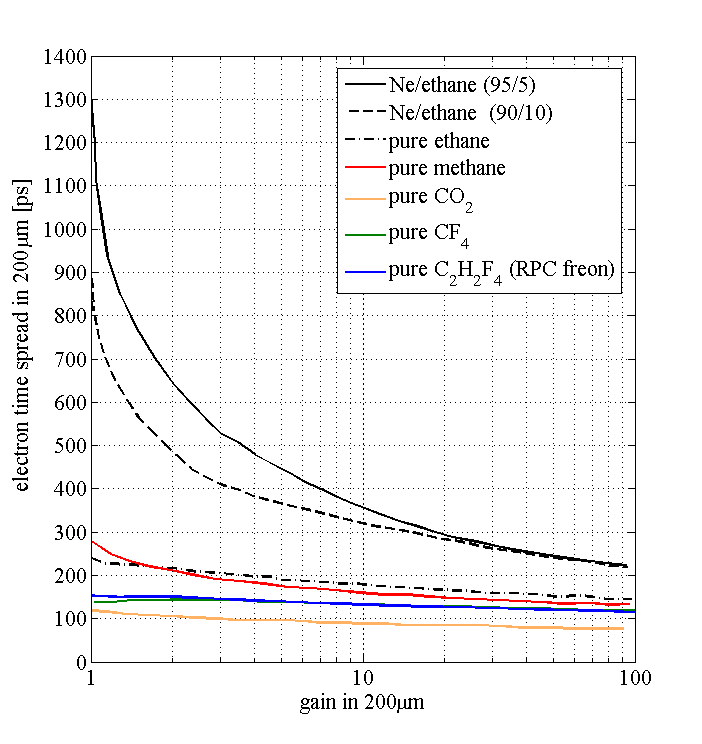 By Rob Veenhof & Diego Gonzales
Notes: 
Working fields in the MM for pure quenchers need to be about x2 higher. May limit the gain in case of defects.
Drift fields for pure quenchers need to be about x3 higher.
Dissociative attachment for CO2 and freons expected to be compensated by gain. Needs to be verified.
now
Selection of non flammable gas!
( eαG)
Next steps – detector improvement
Detector studies
Existing chamber
Bulk technology for semi-transparent mode
Microbulk for reflective mode
Thin-mesh bulk Improve electron transparency / minimize path variations. First fabrication tests OK 
Laboratory tests (picosecond laser @ IRAMIS)
Gas optimization (He mixtures, quenchers…)
Reflective mode
Continue single photo-electron performance studies 
Drift gaps
Effect of the pillars
Build a second setup @ CERN
Particle beam tests
Design of a pixelated prototype (~5×5 cm2). 
Scalable to ~1 m2
Simulations / Calculations
Performance
Detector design
Gas selection / optimization
Photocathode / crystal selection
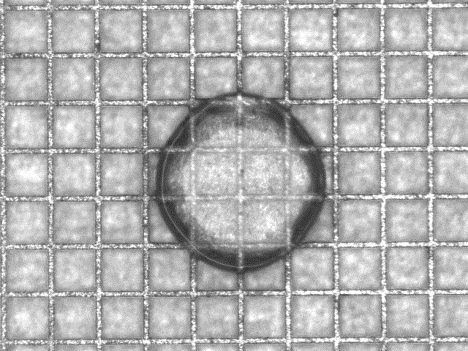 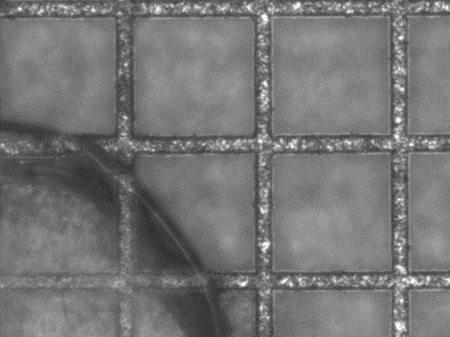 Next steps (photocathode, aging, robustness)
Radiator / photocathode
Crystal selection / photon yield
Photocathode (CsI fabrication, handling, storage, protection…) 
Aging tests 
Deterioration with time
Particle flux => high rate tests @ IRAMIS
Robustness
Total reflection problem @ reflective mode ? Coating,...
Secondary Emitter (Collaboration with CEA/DRT)
Replace the crystal + photocathode with secondary electron emitter
 Robustness / spark reduction
 Free choice of substrate material 
Investigate materials with high secondary electron yield. (Doped-) diamond deposition, DLC, graphene…
Conductive
Robust 
Multi layer detector
Diamond / graphene layer for photocathode protection ?
Improvement with
   reflective mode
Next steps (Electronics)
Electronics 
SAMPIC (D. Breton / LAL)
Radiation hard amplifiers  Mitch Newcomer / PENN
Onboard electronics ?
Improve signal transfer lines, bandwidth
Fast charge preamplifier? (integration ~ps ?)
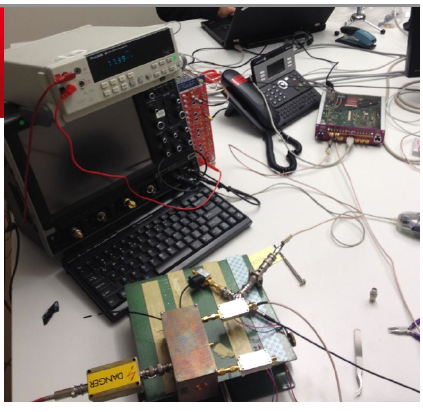 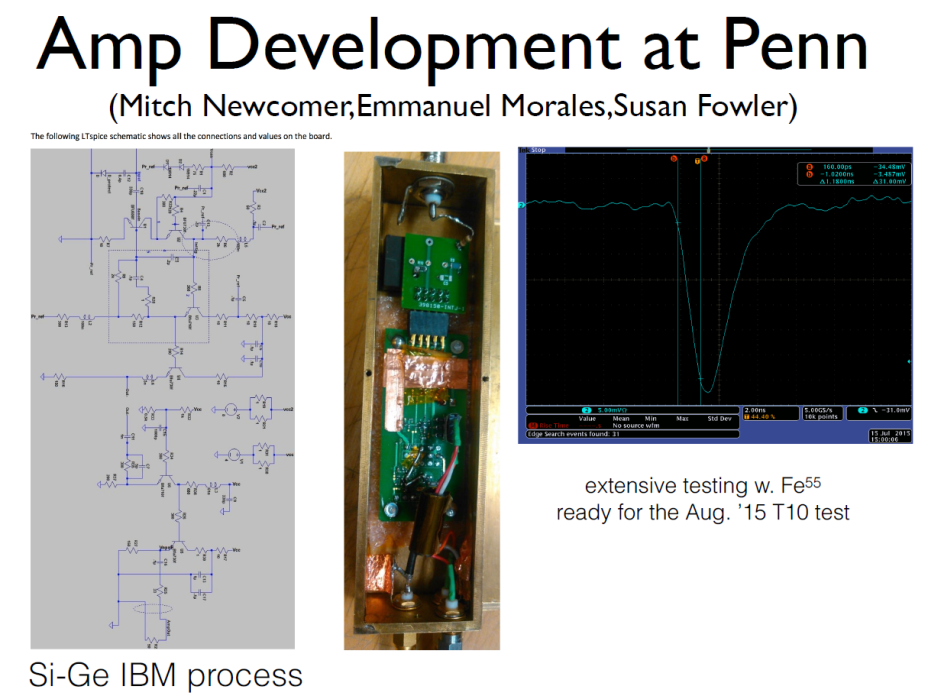 Conclusions - outlook
A Micromegas photodetector has been constructed in order to study the potential for ~10 picosecond timing for charged particles

First tests with a laser are positive.
180 ps time resolution for <N>=1.26 p.e. has  been measured with a standard bulk Micromegas in semi-transparent & sealed mode + preamplification 
Big margin for improvement 
Gas optimization 
Thin mesh
Reflective mode to be studied.
Alternative design with secondary emitter

R&D will continue. More resources (hopefully!)
Involvement of more groups / labs
Involvement of the Saclay SPP group  
Request for ANR funding

Encouraging results + growing interest!
Thank you!
Bulk technology
Woven Inox mesh 30 µm
Readout plane + mesh all in one
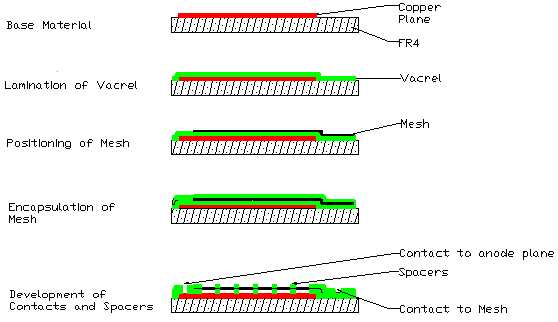 vacrel 128 µm
Well established technique (lamination)
Readout pads
Bulking: Process to encapsulate the mesh on a PCB 		(mesh = stretched wires)
The pillars are attached to a woven mesh and to the readout plane (PCB)  
Typical mesh thickness 30 μm, gap 128 μm

Uniformity, robustness, low cost, no supporting frame, 
Easy fabrication
Large area detectors
Mass production!
Ideal gap for Ne/He - based mixtures

One main disadvantage: Woven mesh  Not possible to deposit the 	photosensitive material
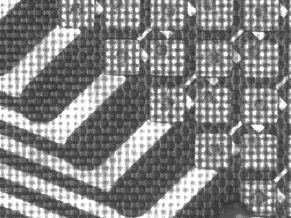 pad
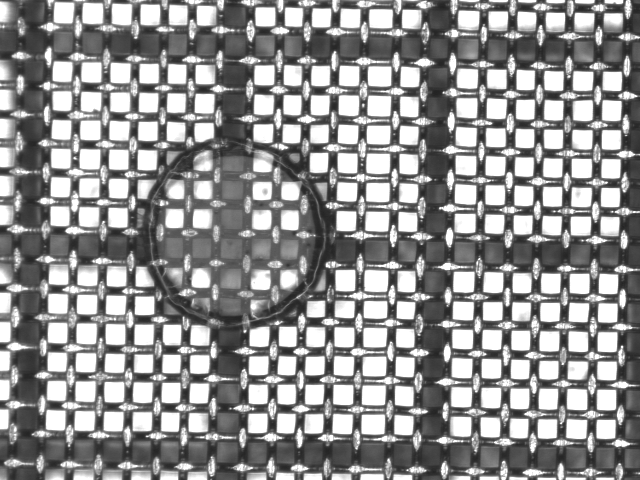 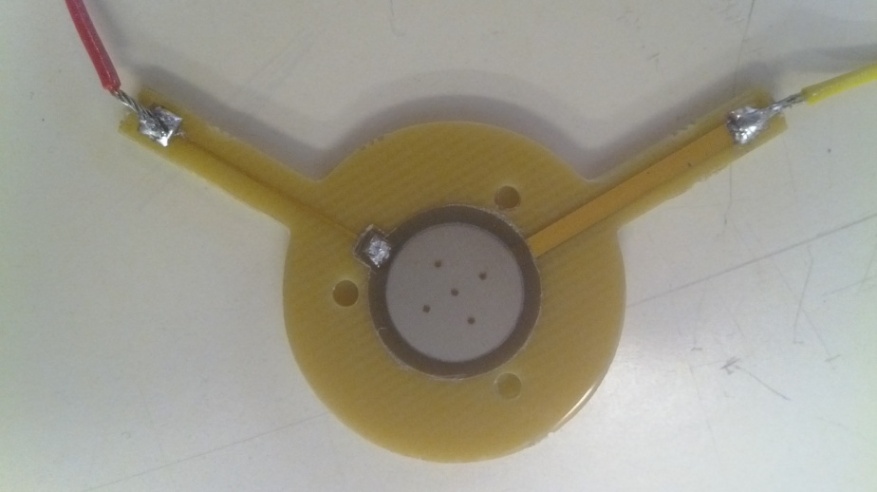 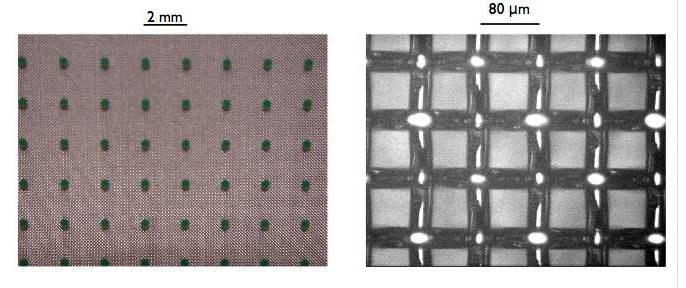 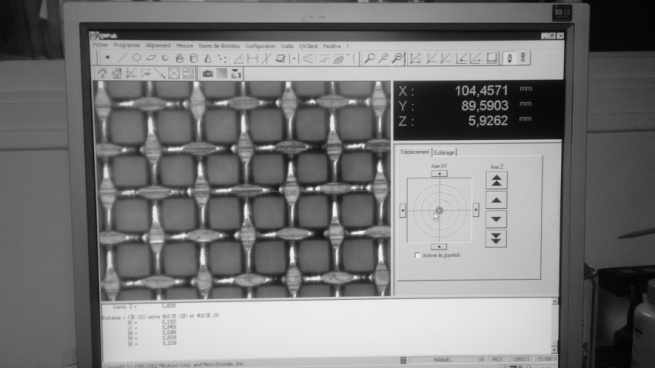 pillar
Microbulk technology
Micromesh
5µm copper
Readout plane + mesh all in one
Kapton 50 µm
Microbulk Micromegas
	The pillars are constructed by chemical processing of a kapton foil, on which the mesh and to the readout plane are attached. Mesh is a mask for the pillars!
Typical mesh thickness 5 μm, gap 50/25 μm

All advantages of a bulk Micromegas & enhanced performance 
In addition:
Direct deposition of photosensitive material
Big optical opacity (>90%)
Big electron collection efficiency (>95%)
Less outgassing

But:
Higher capacity
Fabrication process of 2D readouts complicated
Mesh can not be replaced if damaged
Maximum gap 50 μm (present technology) is not optimum for Ne/He-based gas mixtures 	 maximum gain?
Readout pads
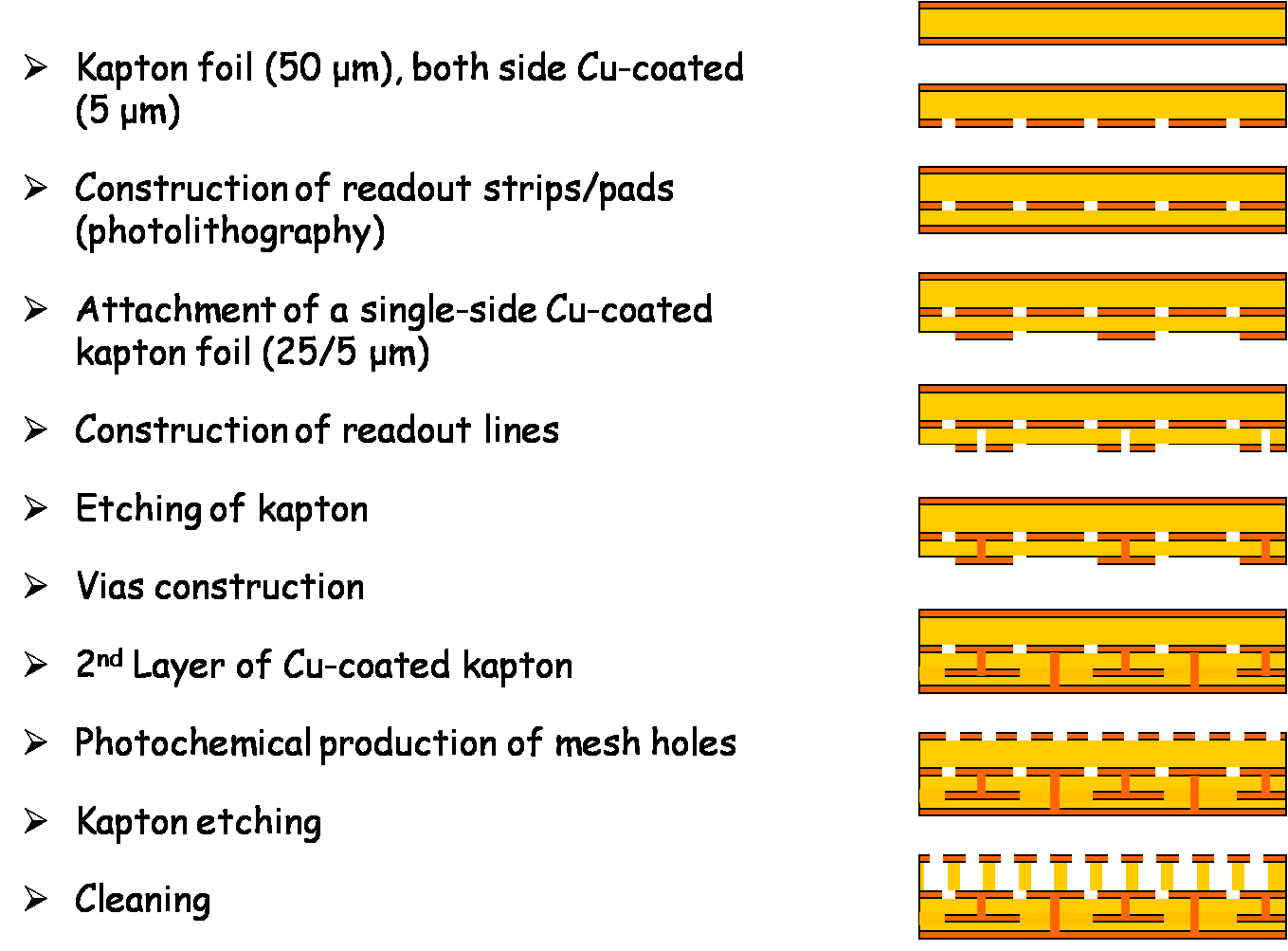 Lower capacitance
Under development
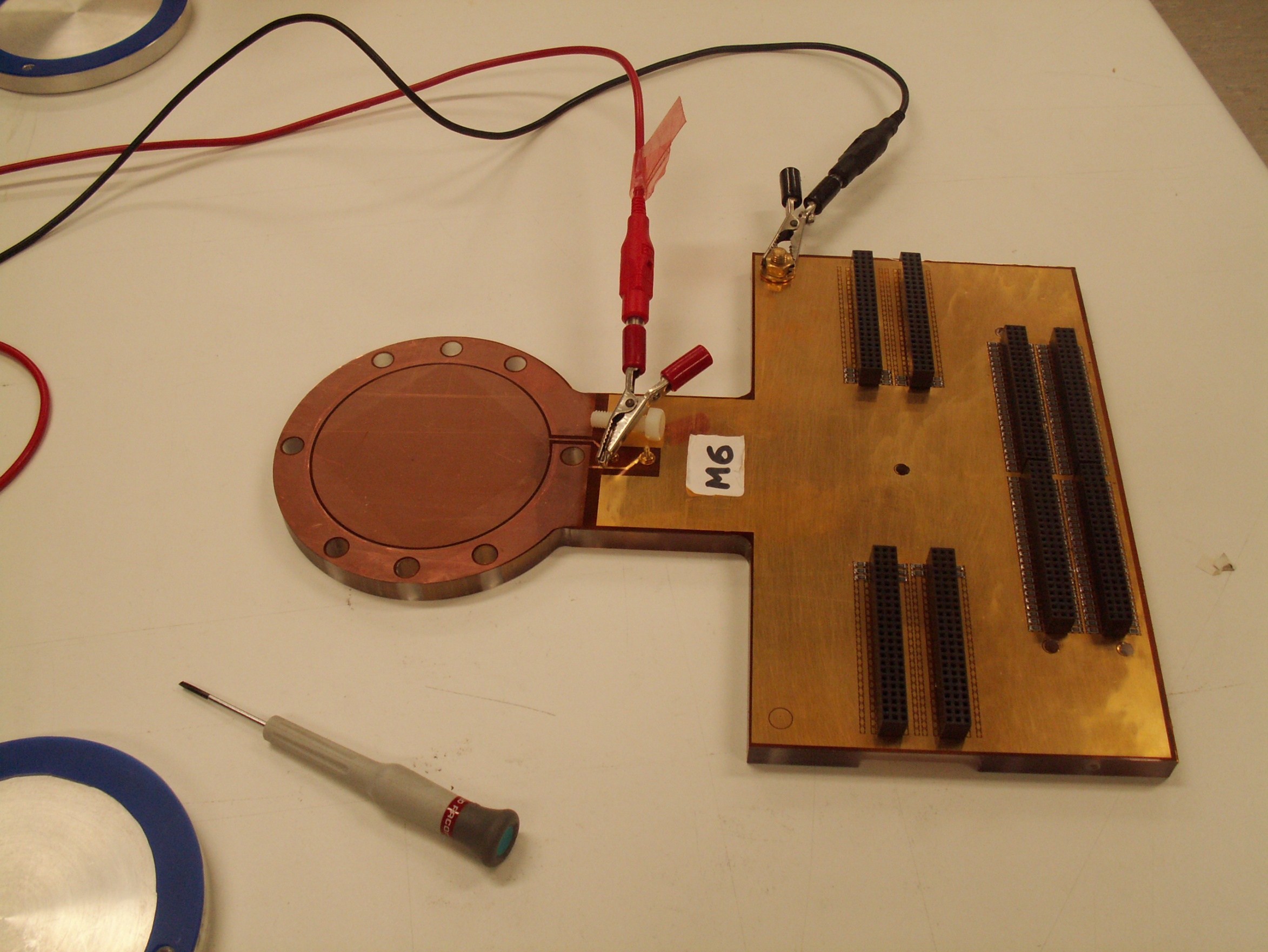 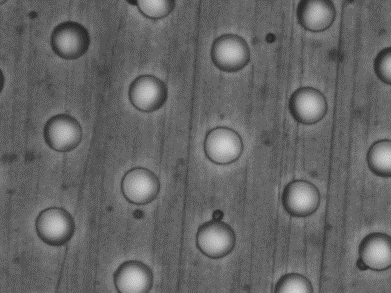 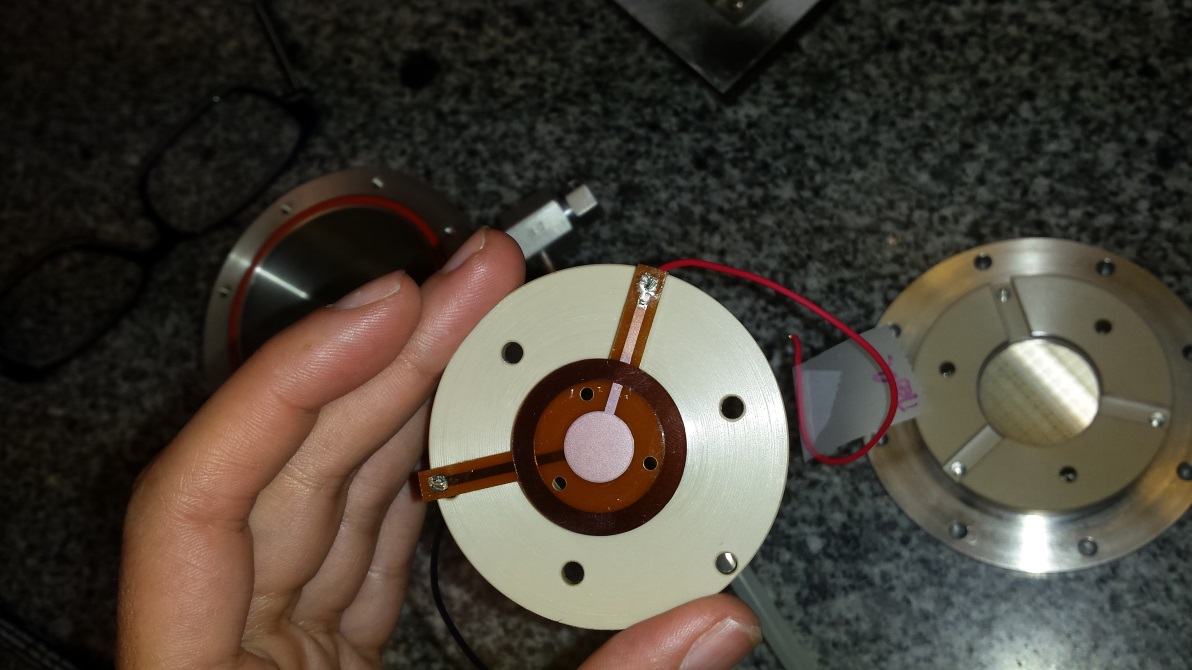 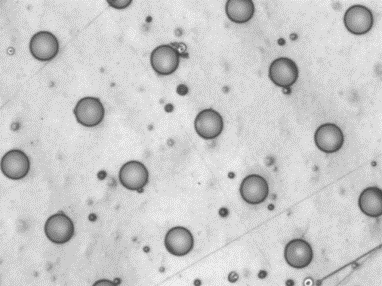 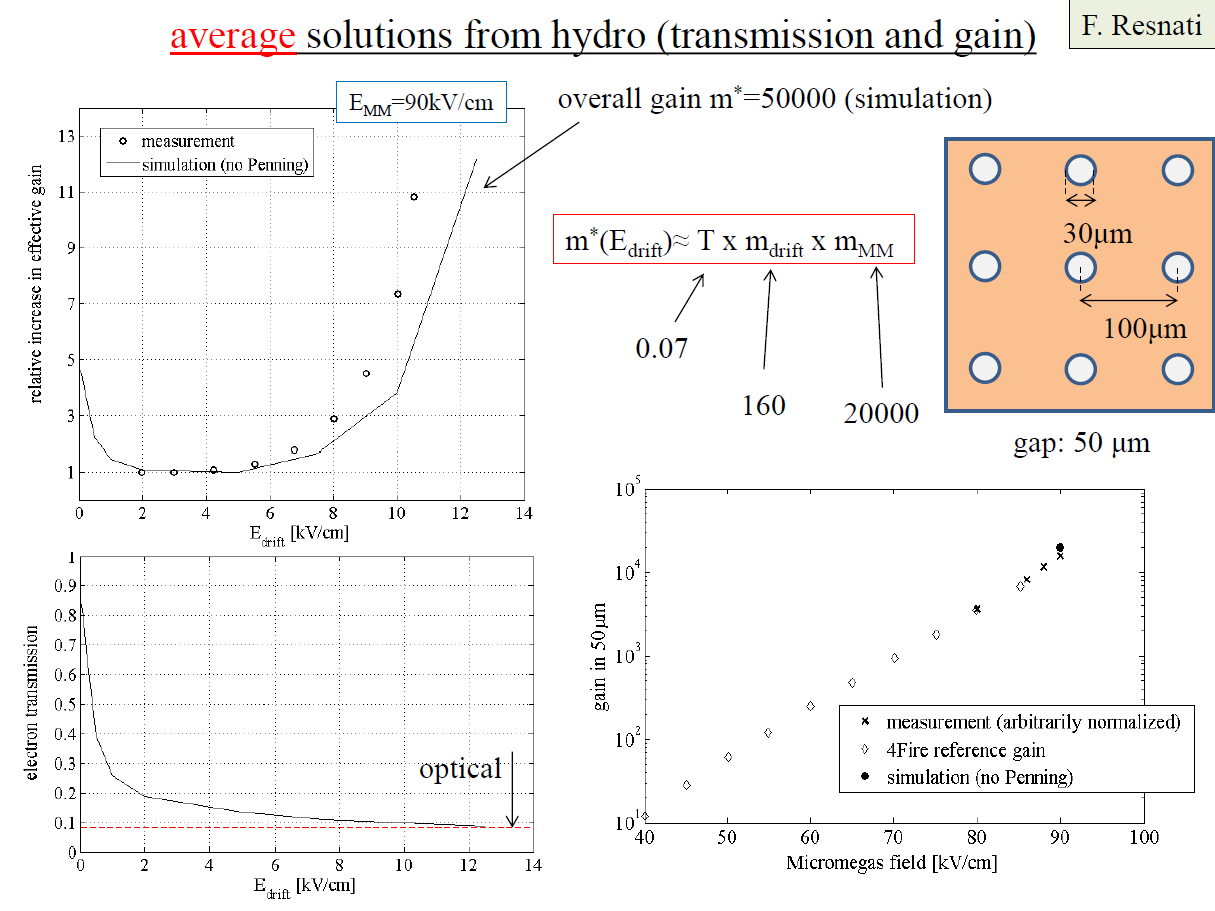 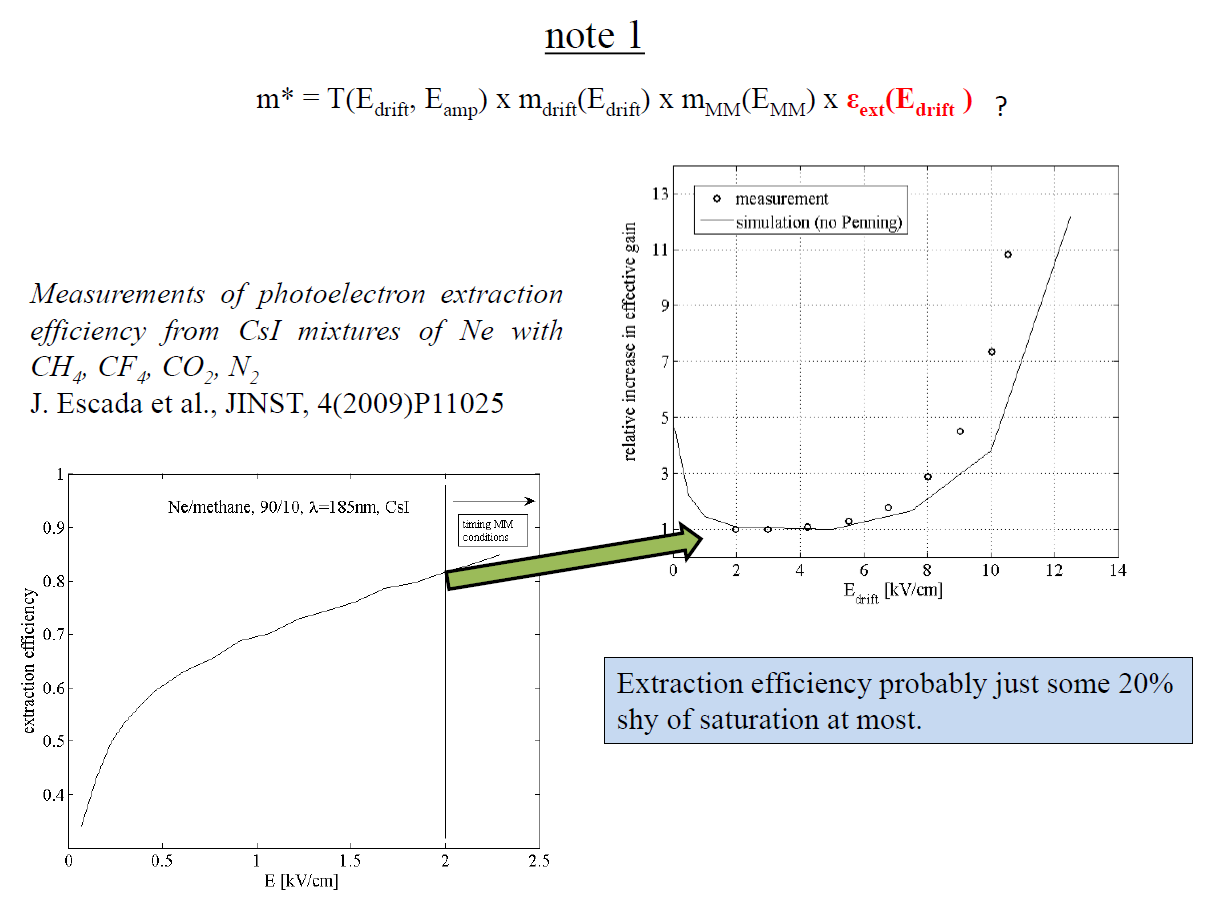 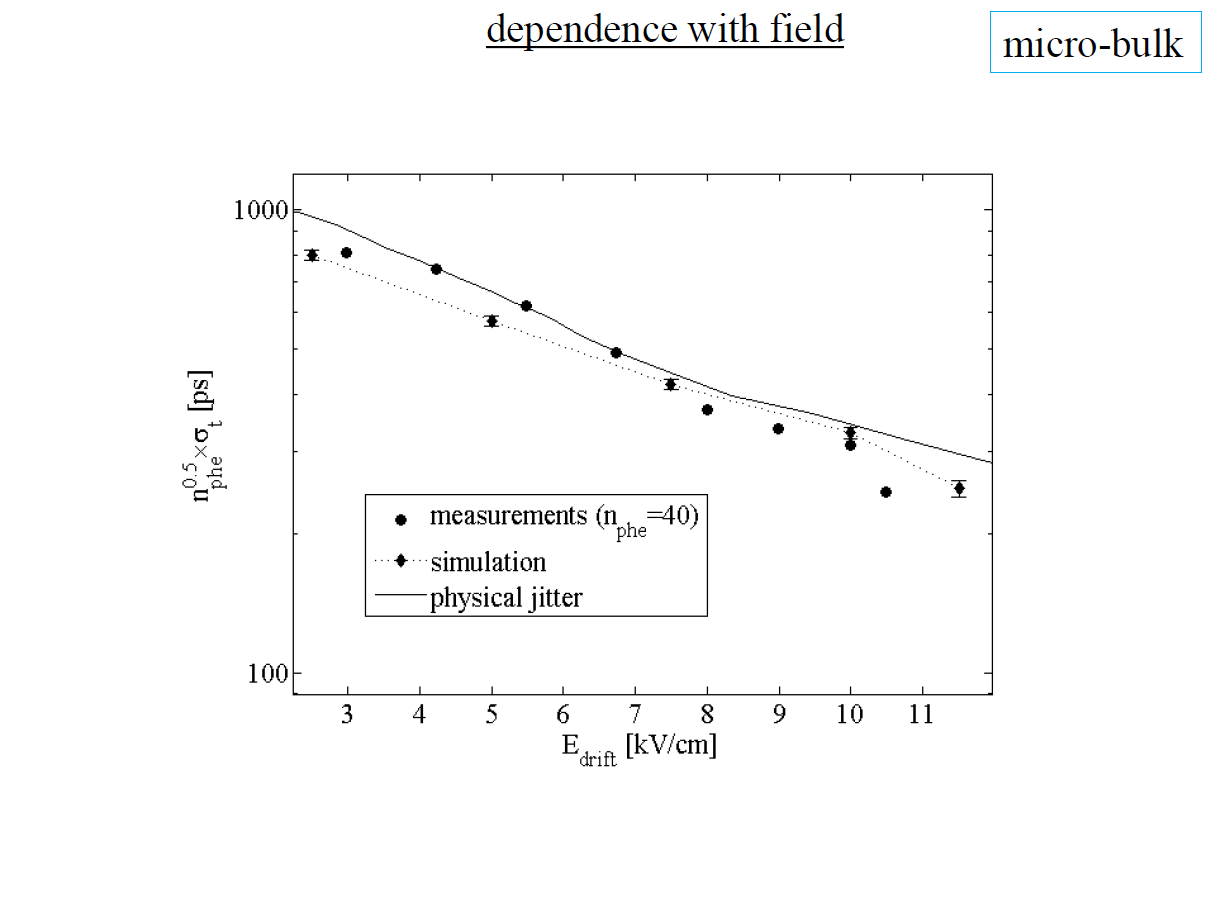 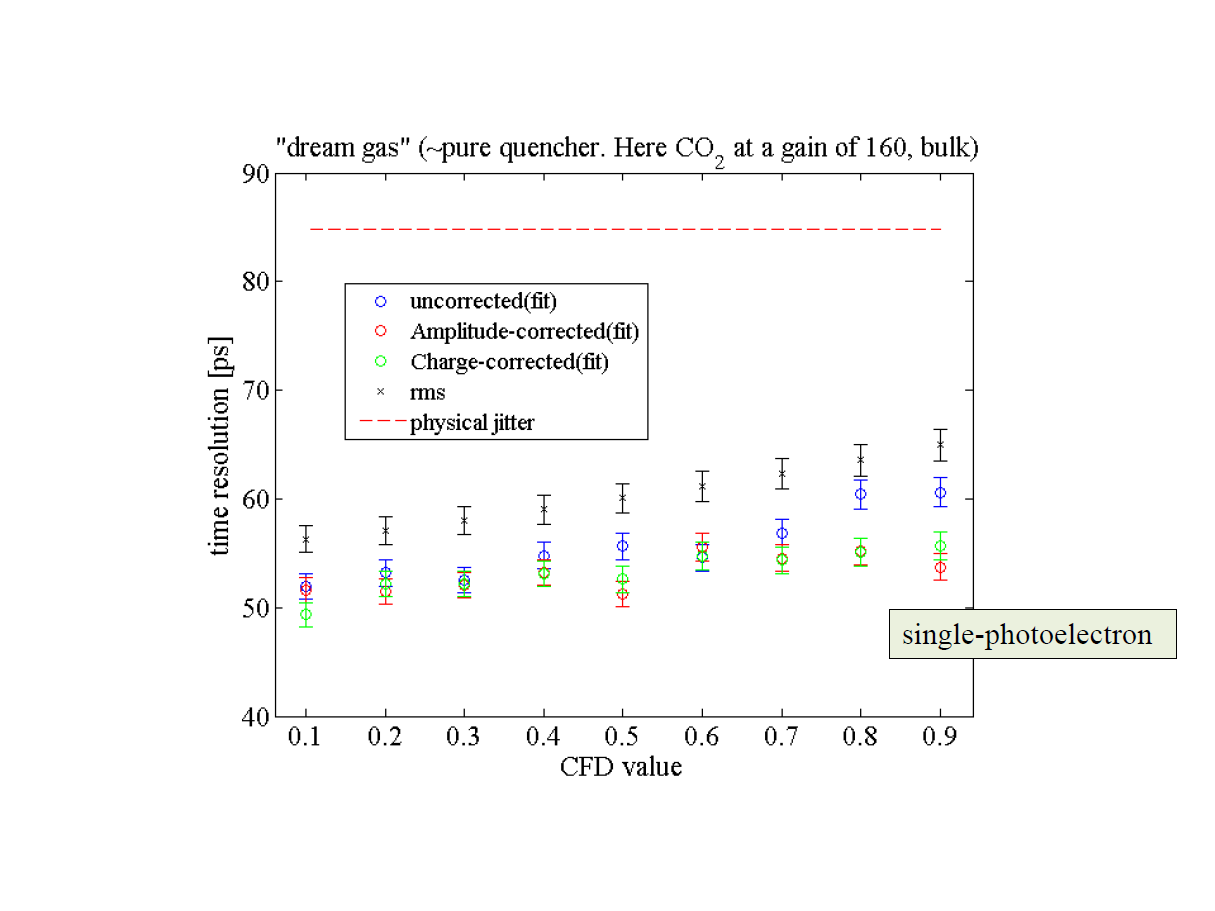